RUNGTA COLLEGE OF DENTAL SCIENCES AND RESEARCH
Dept of Prosthodontics
3rd Year BDS
Stress Breakers
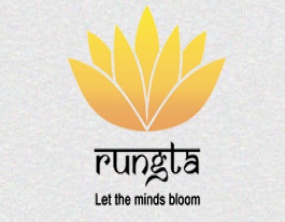 Presented By:
 
Dr.Shilpi Karpathak
Professor
Dept of Prosthodontics
Specific Learning Objective
A smile is the prettiest thing you can wear…
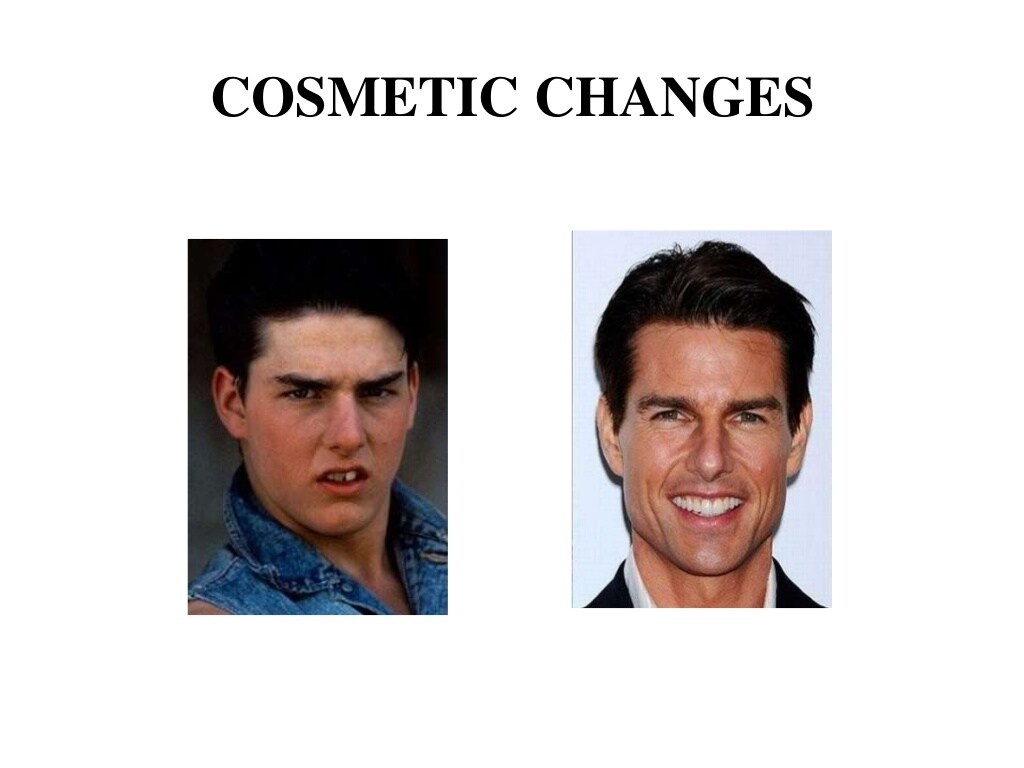 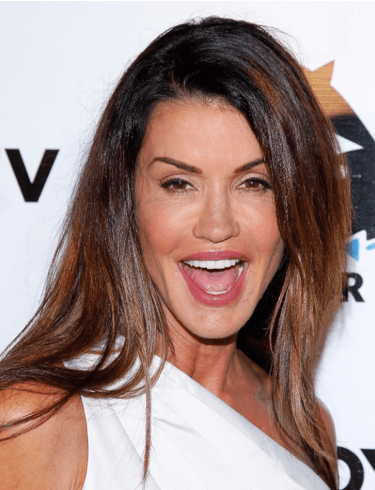 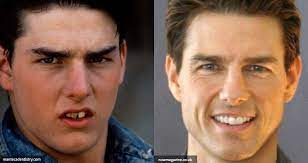 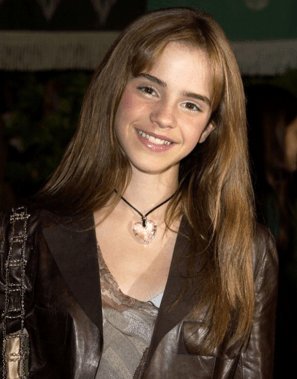 Emma Watson
Janice Dickinson
Tom Cruise
[Speaker Notes: We all know that your smile can go a long way to creating a positive self image.
There is no exception to this rule in Hollywood, having a perfect set of teeth is almost a must-have for anyone gracing our movie screens.
 Unfortunately, not many people are born with a perfect smile, which means – cosmetic dentistry and dentures.
dentures are something for the ageing population, but you’d be surprised how many younger people wear them
This Hollywood star wore dentures on the set of Harry Potter when her baby teeth began falling out but she had to maintain Hermione’s dazzling smile.
denied wearing dentures – until they literally fell out of her mouth at a restaurant.  Janice Dickinson – Don’t worry, we already knew!
Tom Cruise- didn’t always have his perfect smile.]
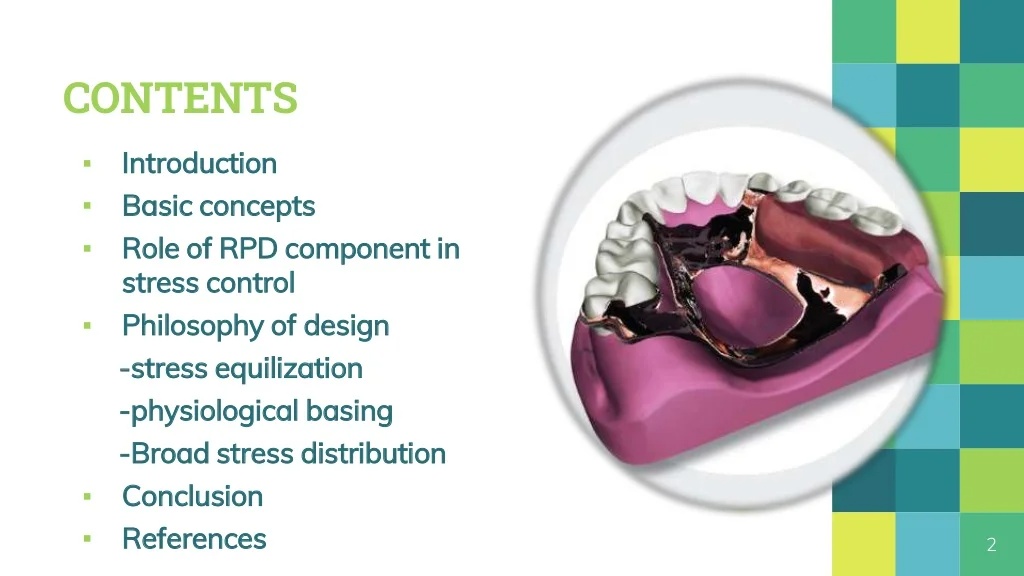 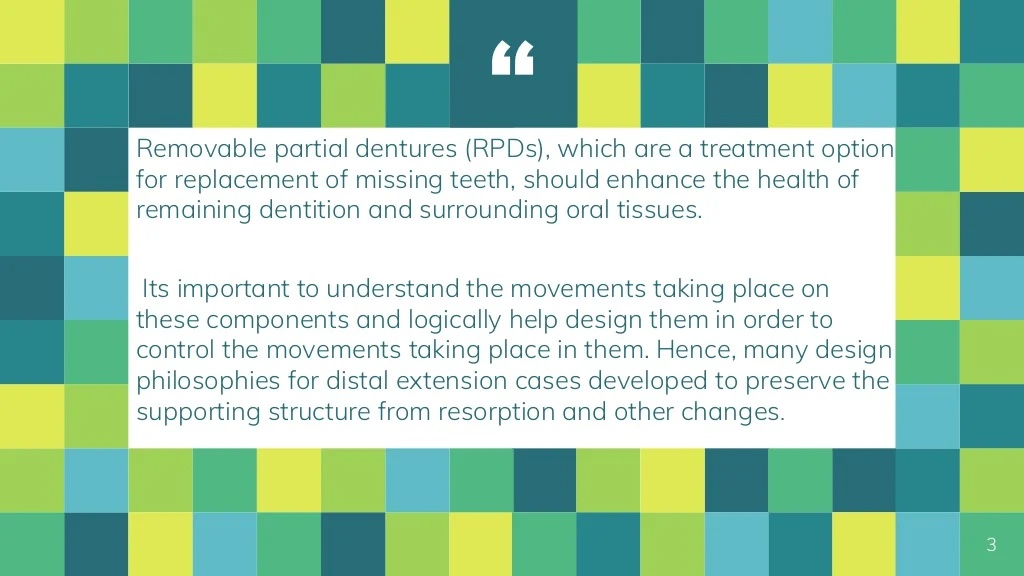 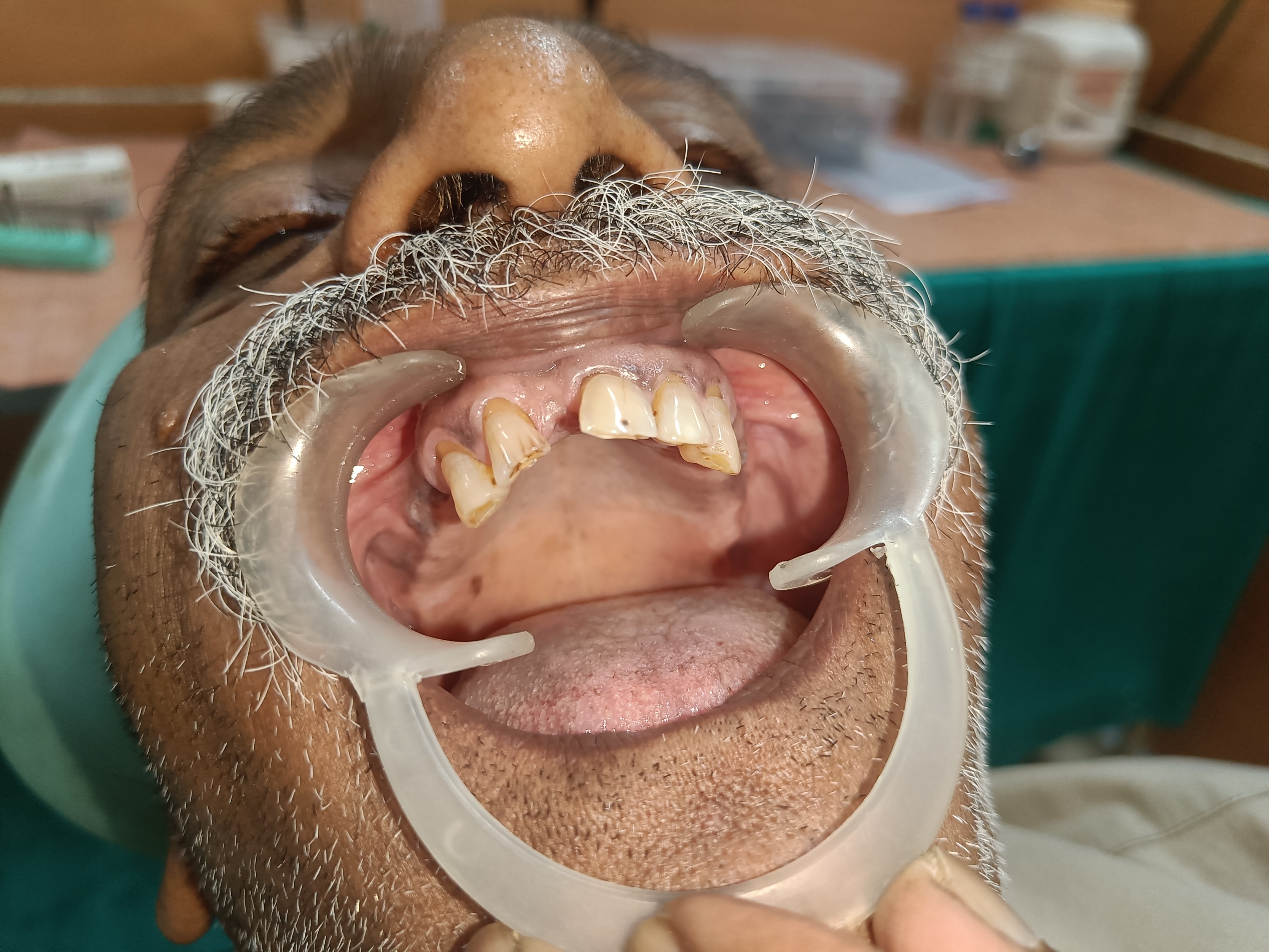 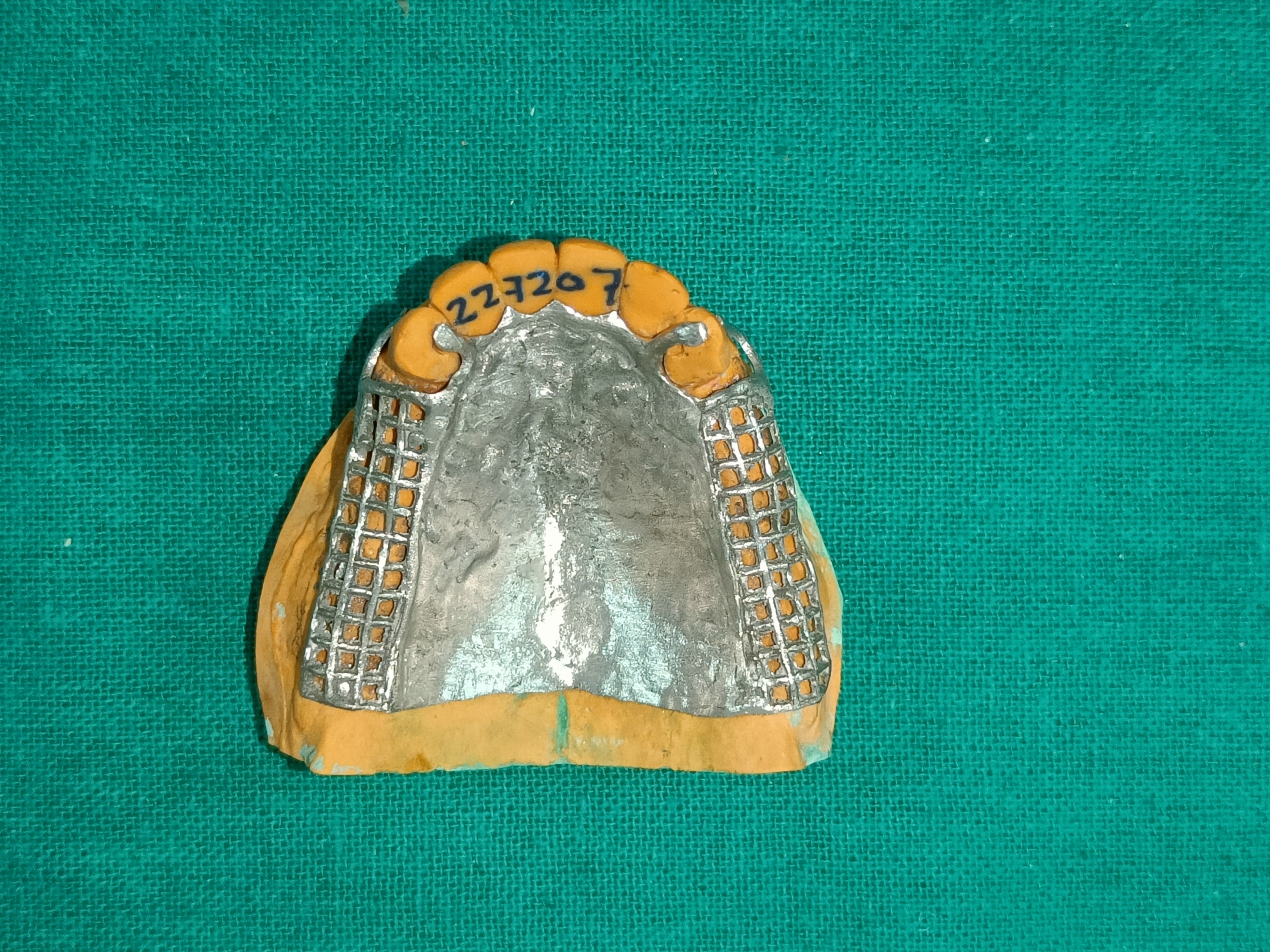 If the physiologic limits of the supporting tissues are respected, then almost any design can be successful.
[Speaker Notes: The challenge is primarily in designing class I and II arches and to some extent in class IV arches and distributing the forces acting on the removable partial denture between the soft tissues and teeth.]
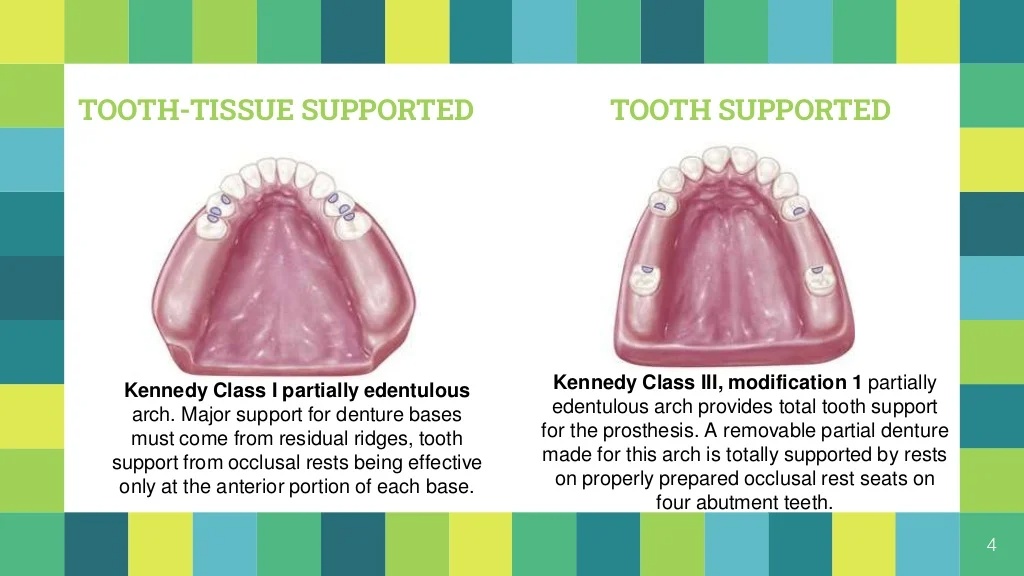 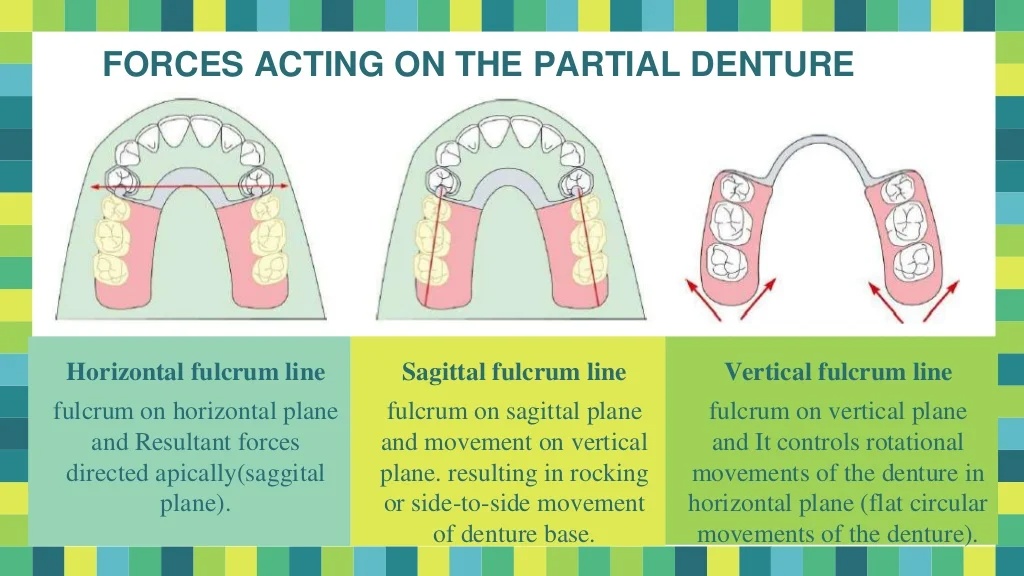 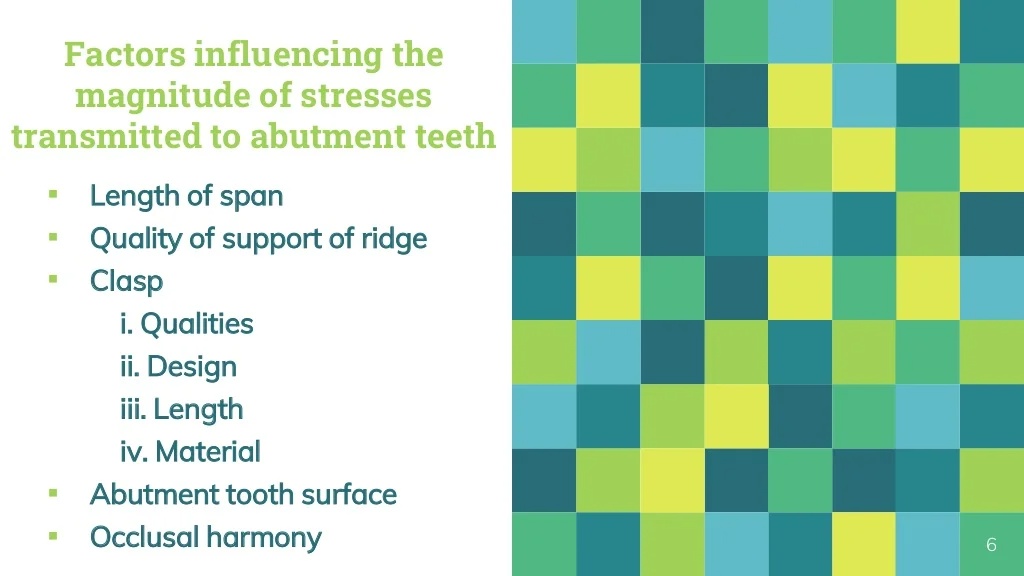 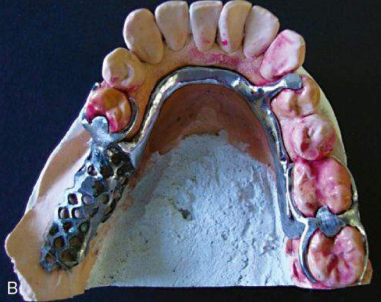 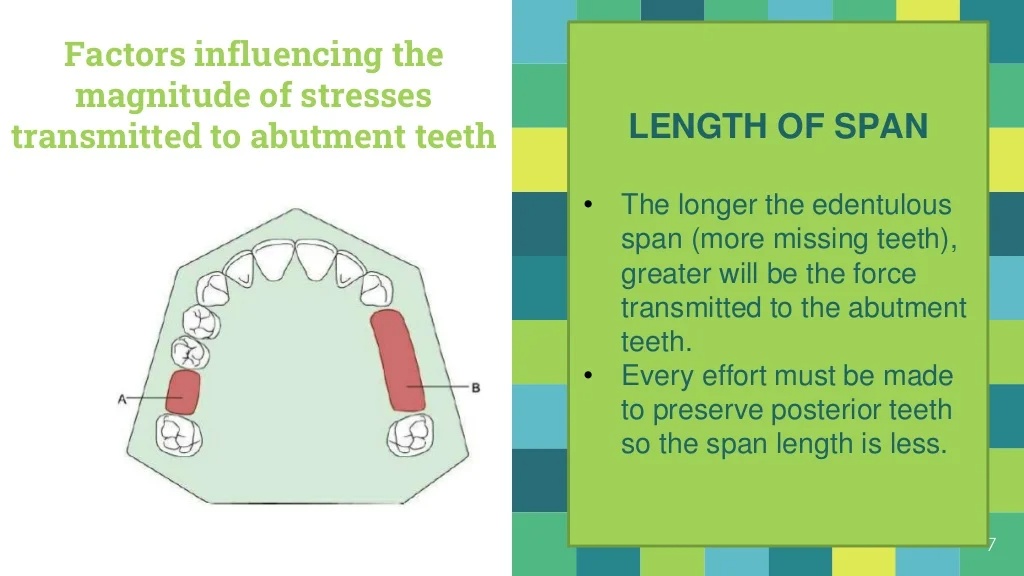 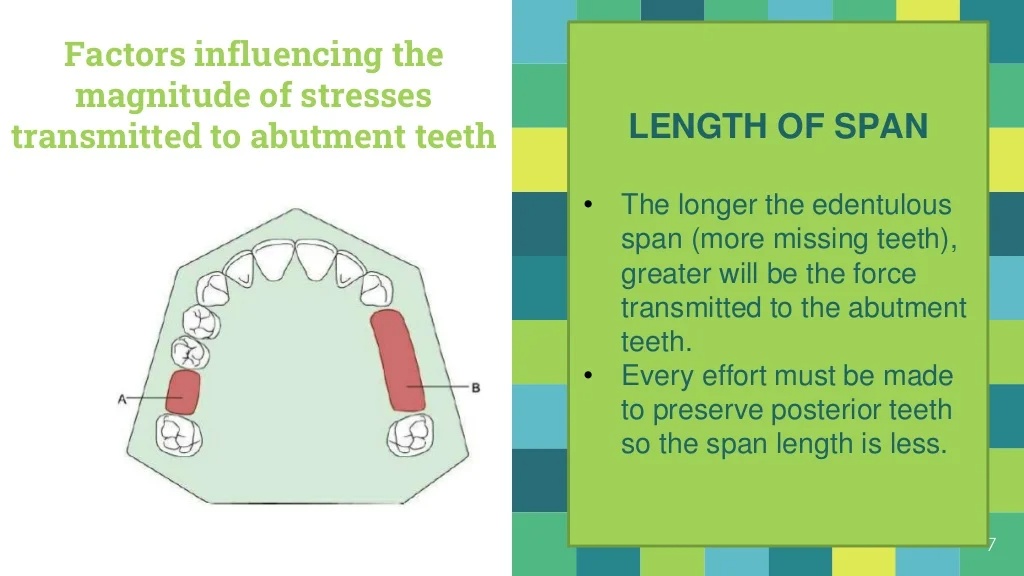 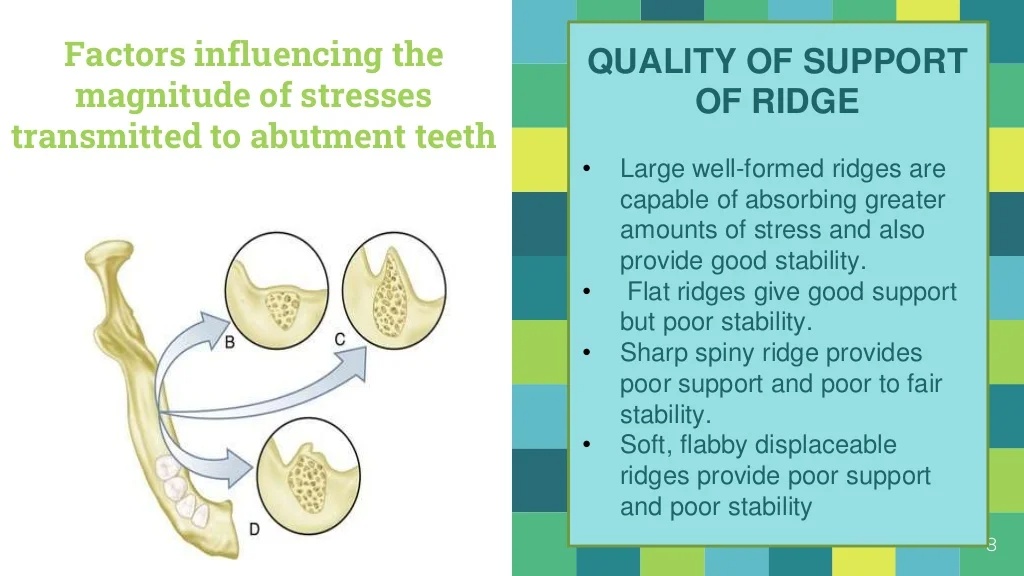 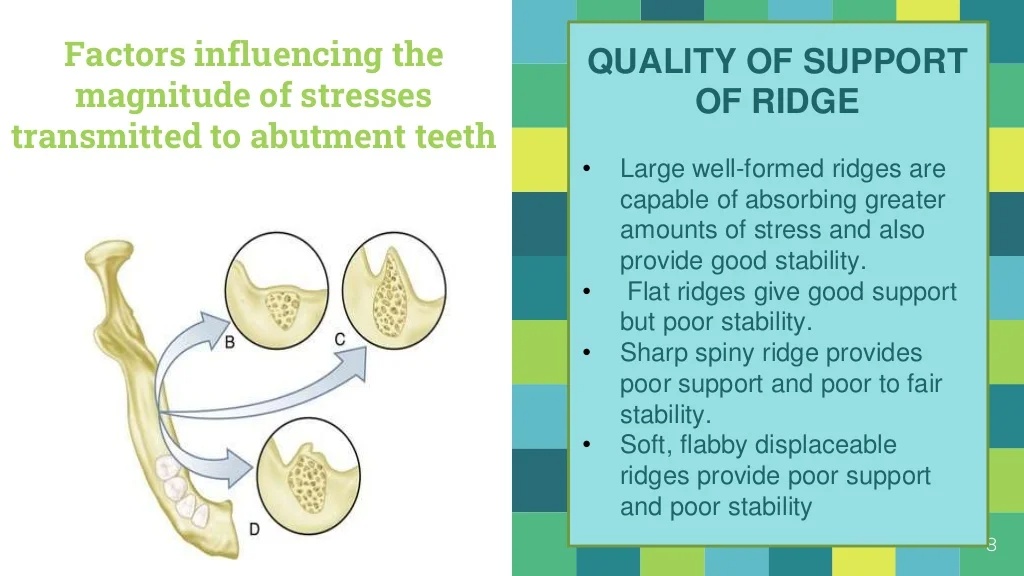 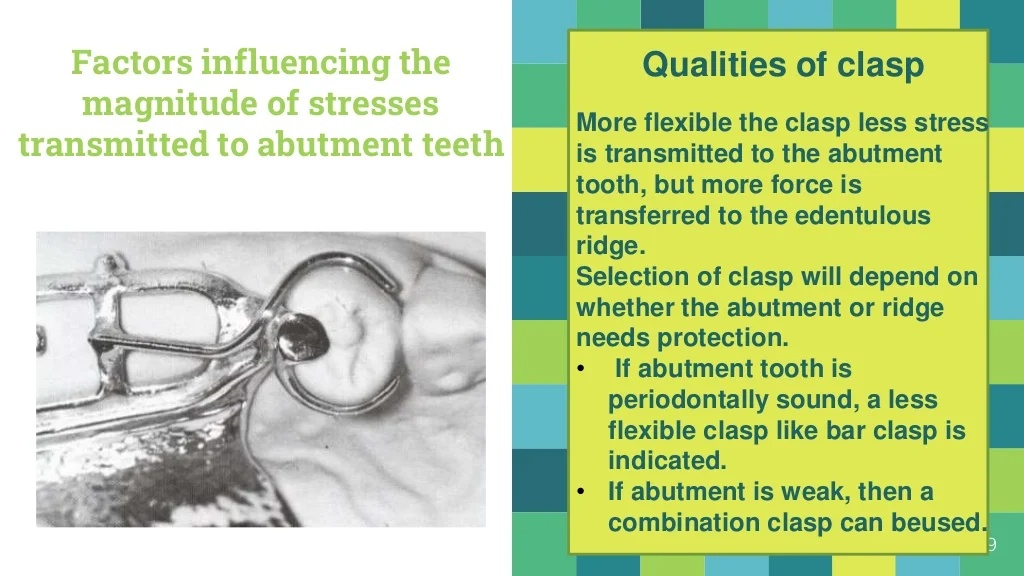 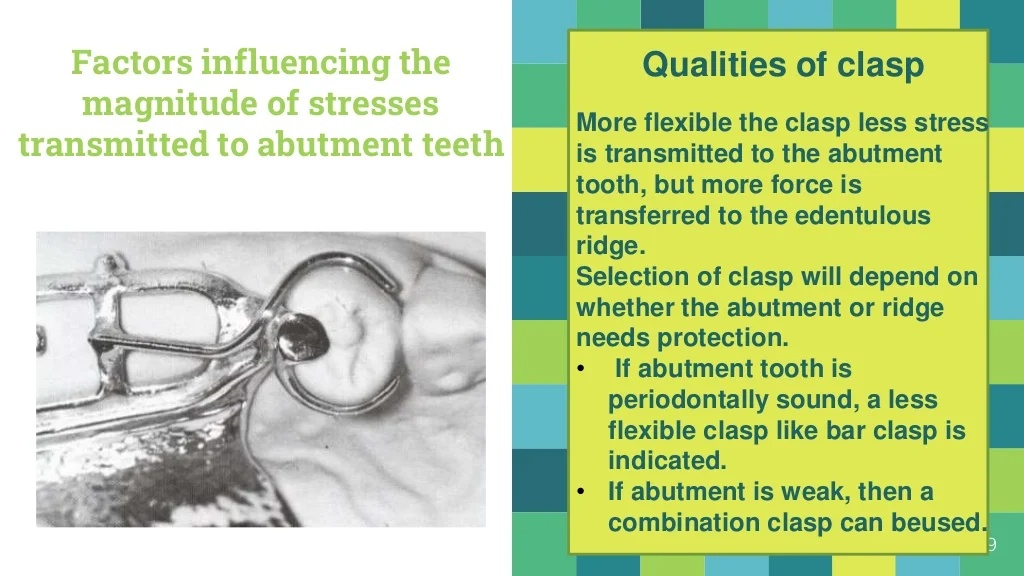 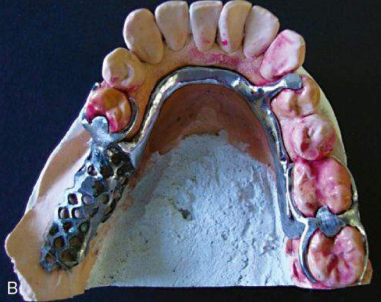 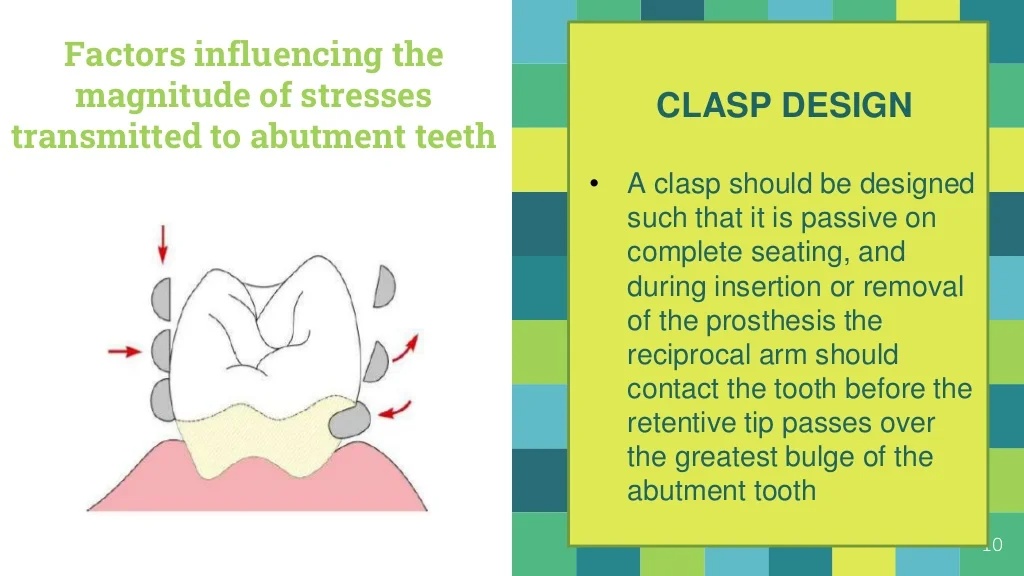 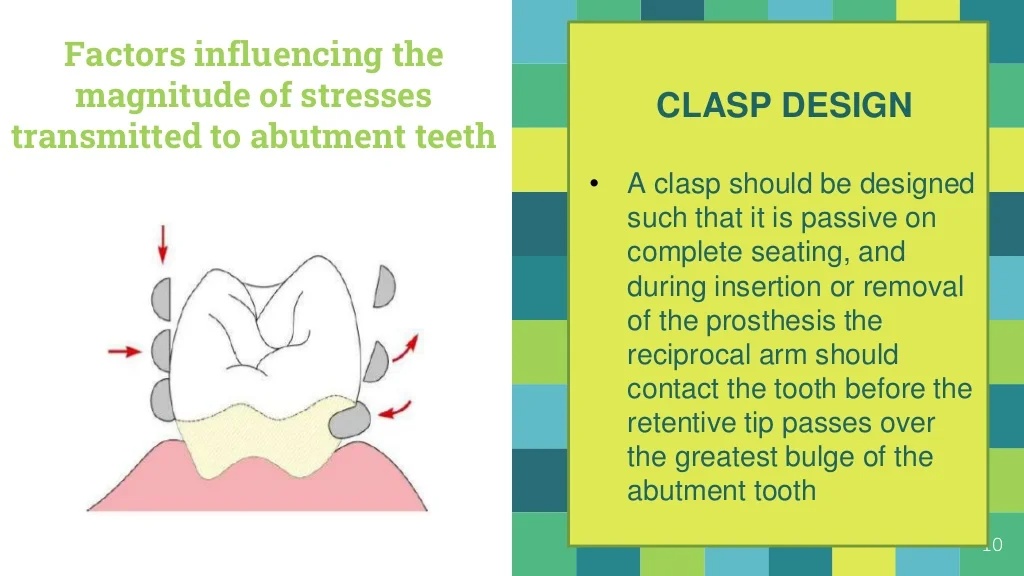 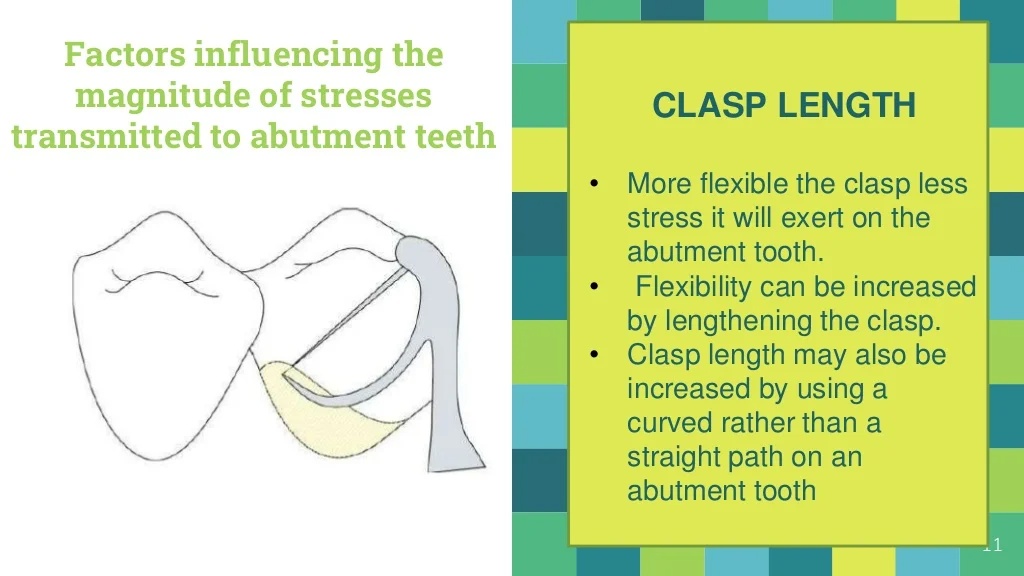 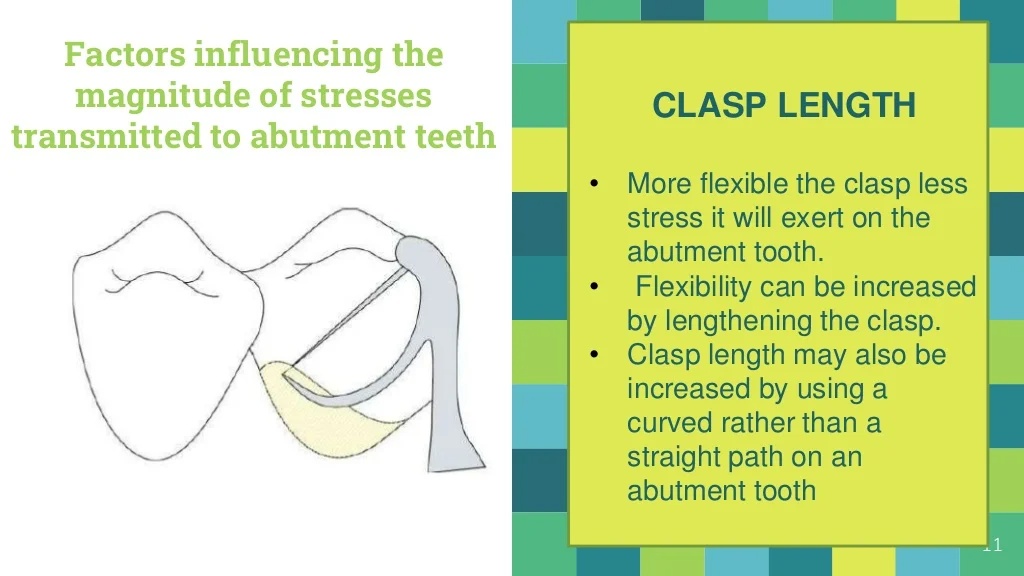 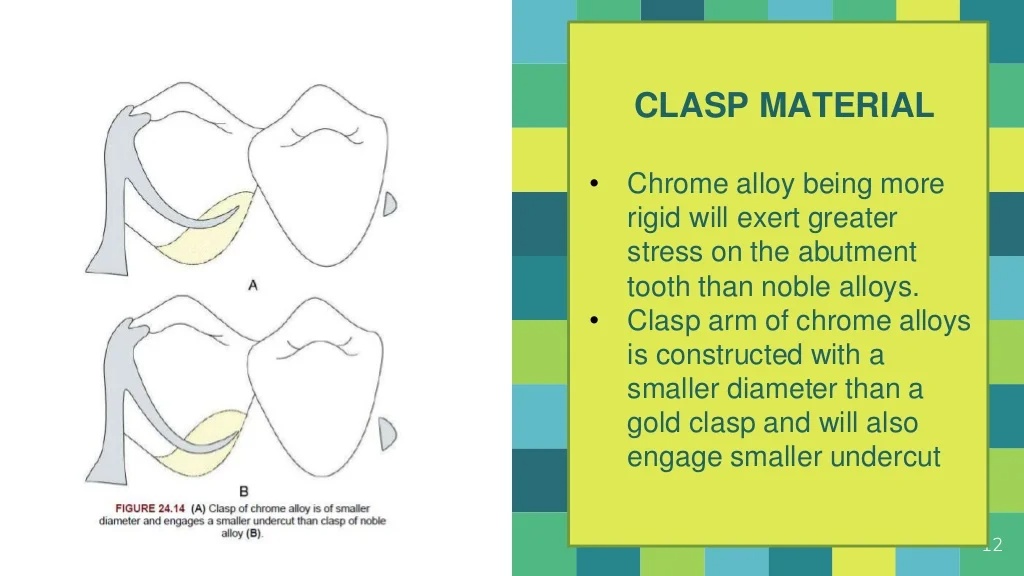 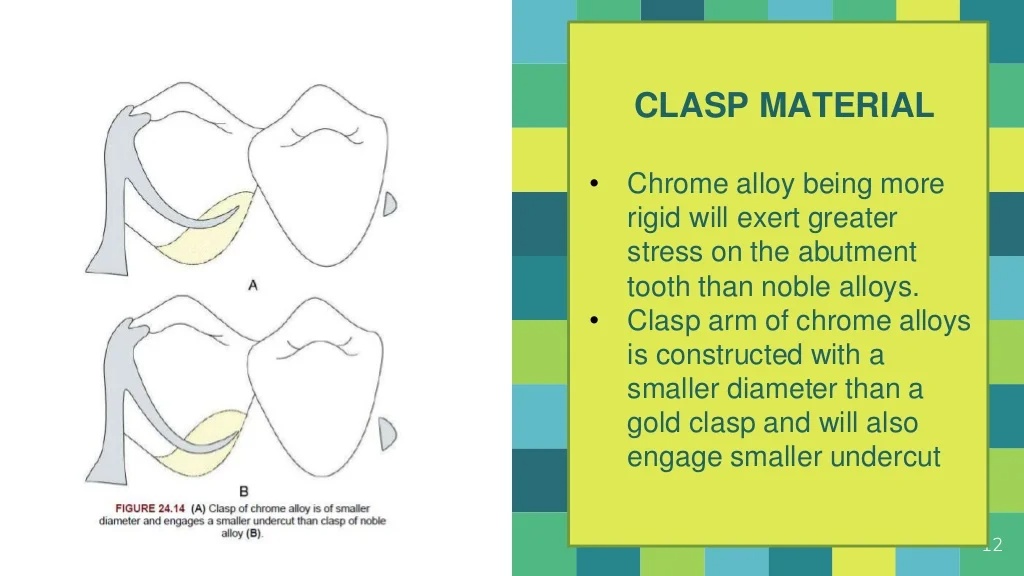 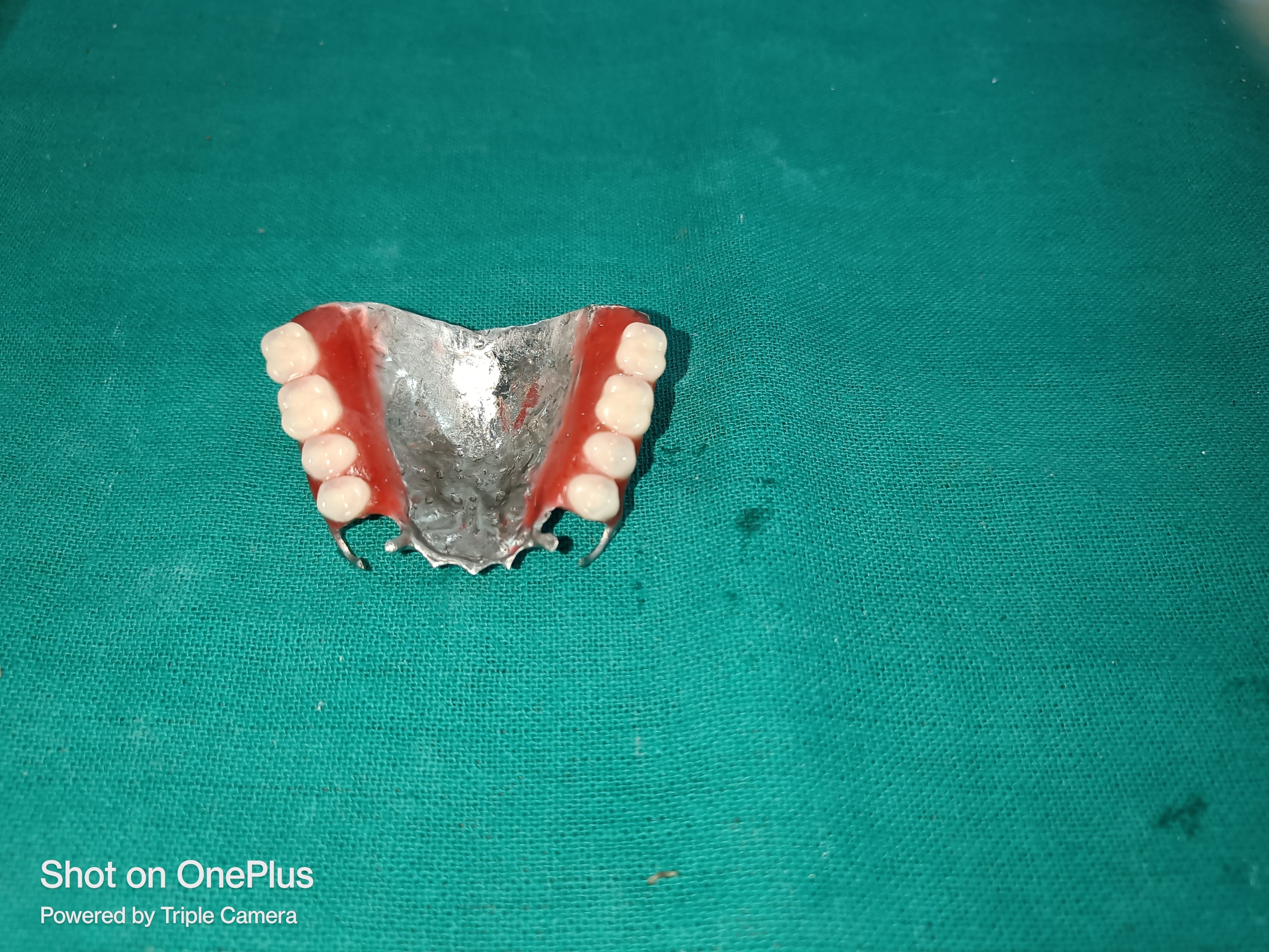 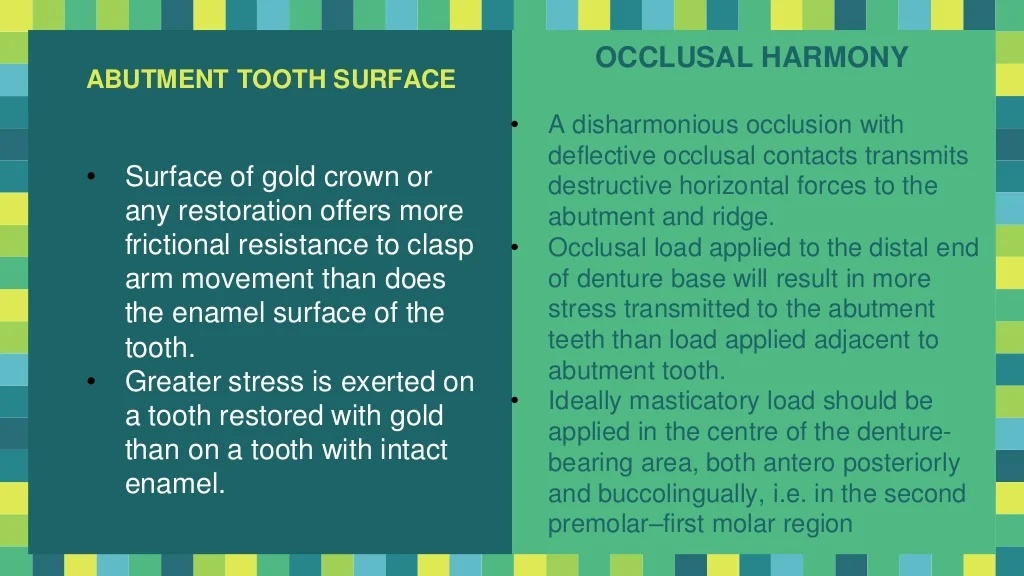 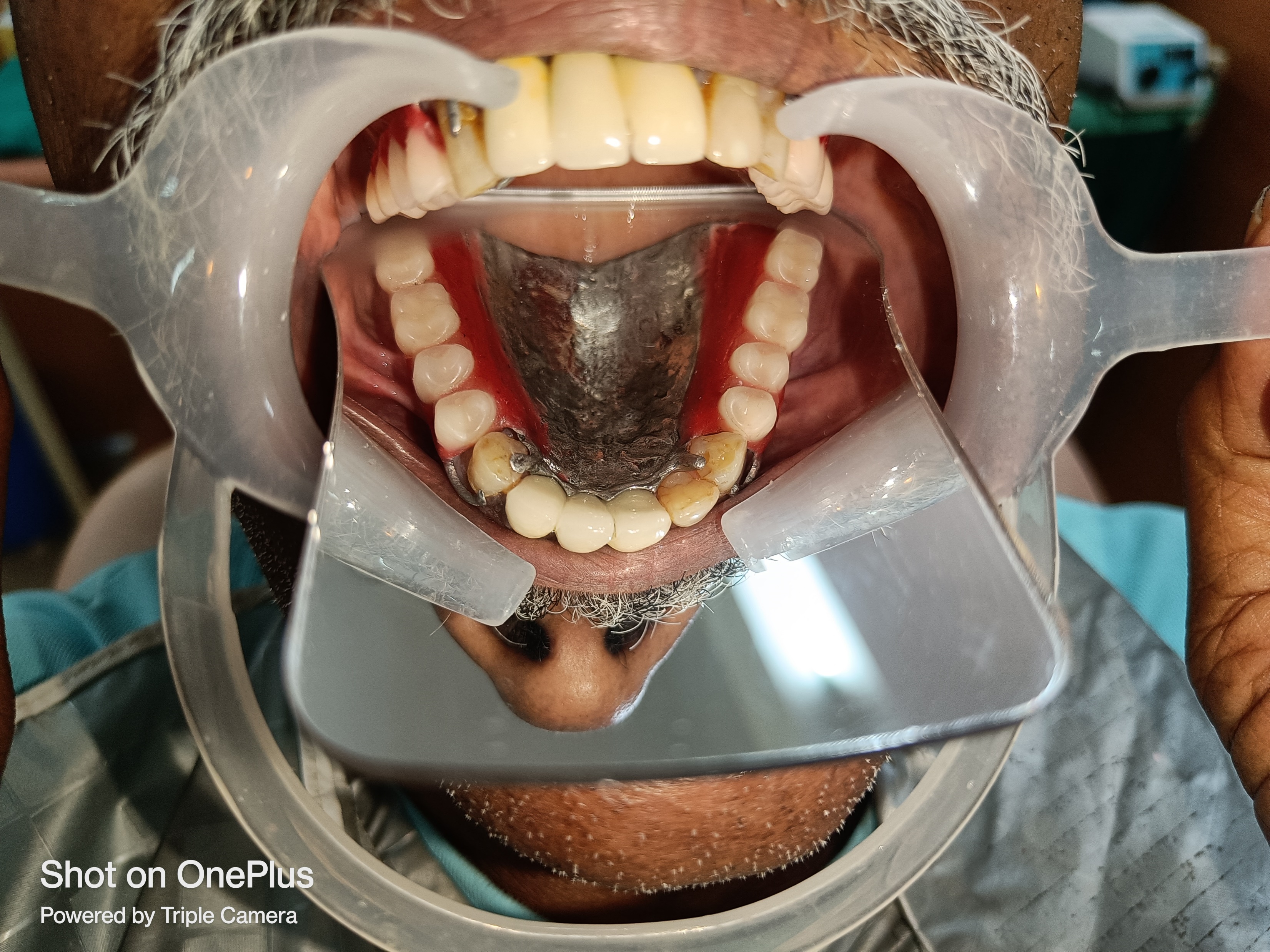 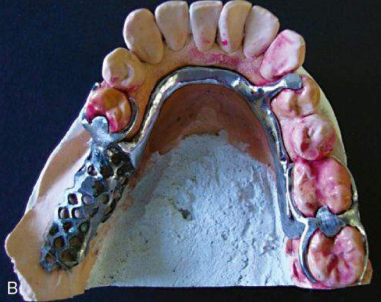 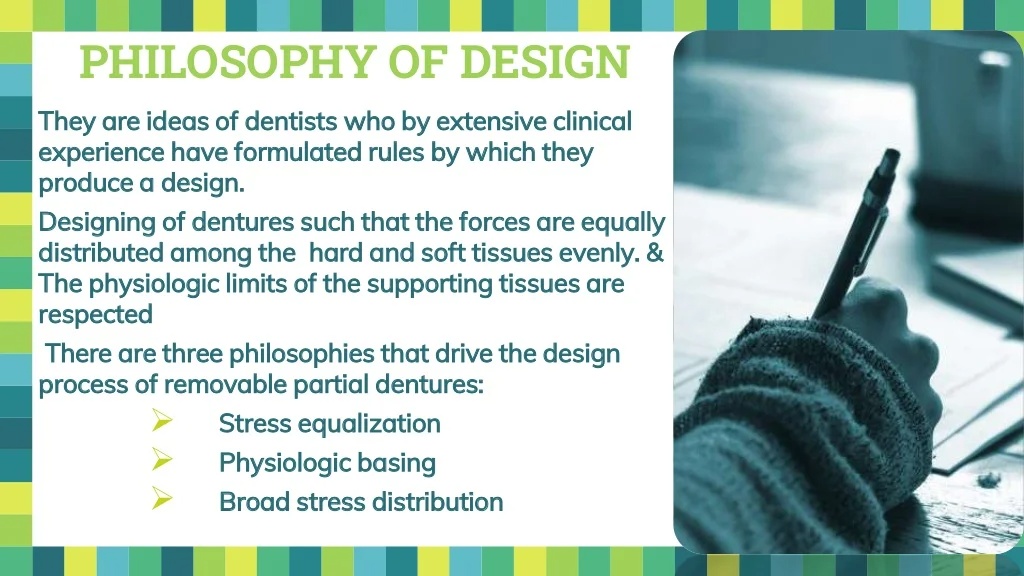 [Speaker Notes: Of the various schools of thought, none is backed by scientific research or statistics.]
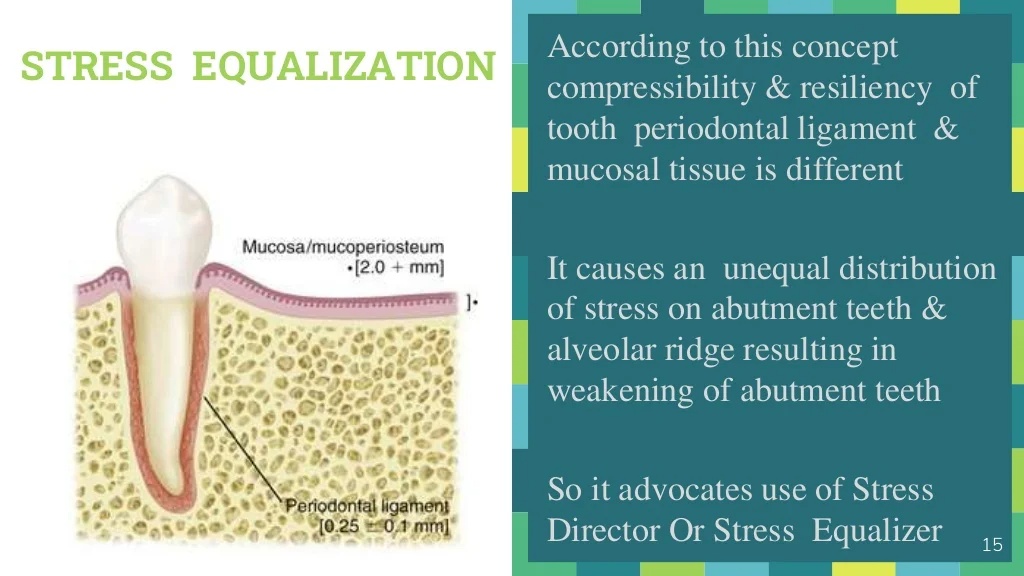 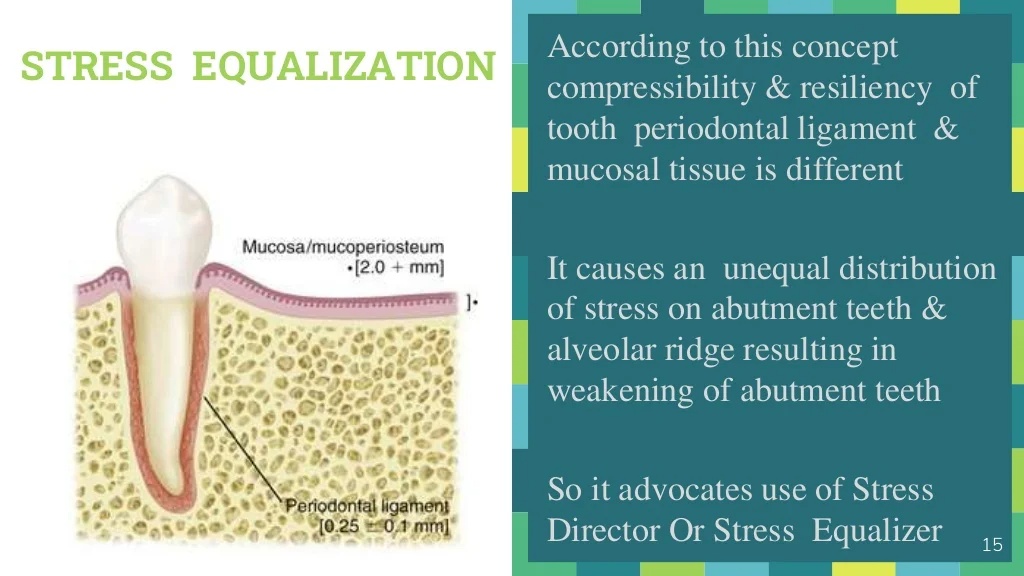 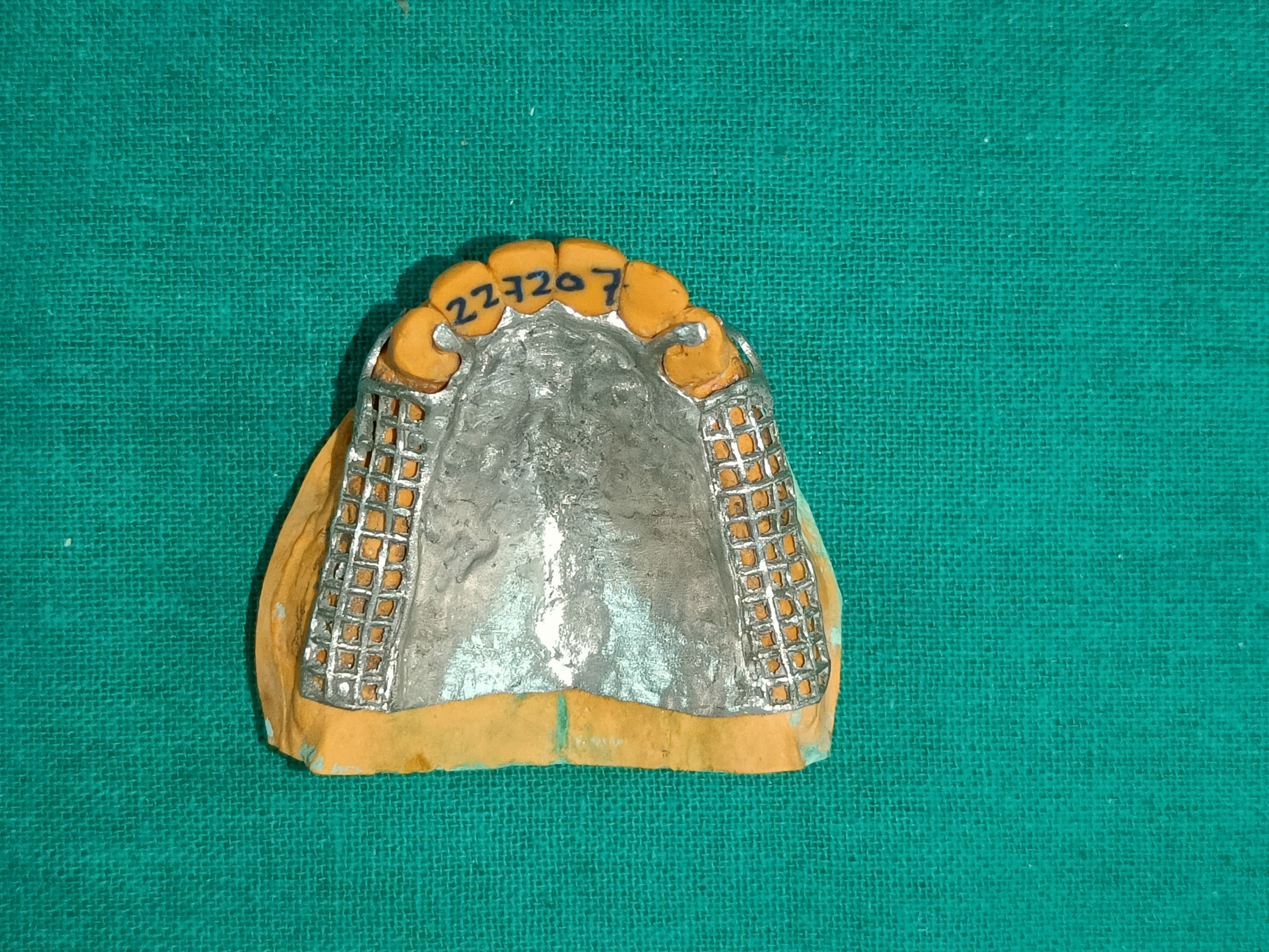 [Speaker Notes: type of stress equalizer is needed to replace the rigid connection between denture base and direct retainer and transfer the load from the abutment to the ridge.]
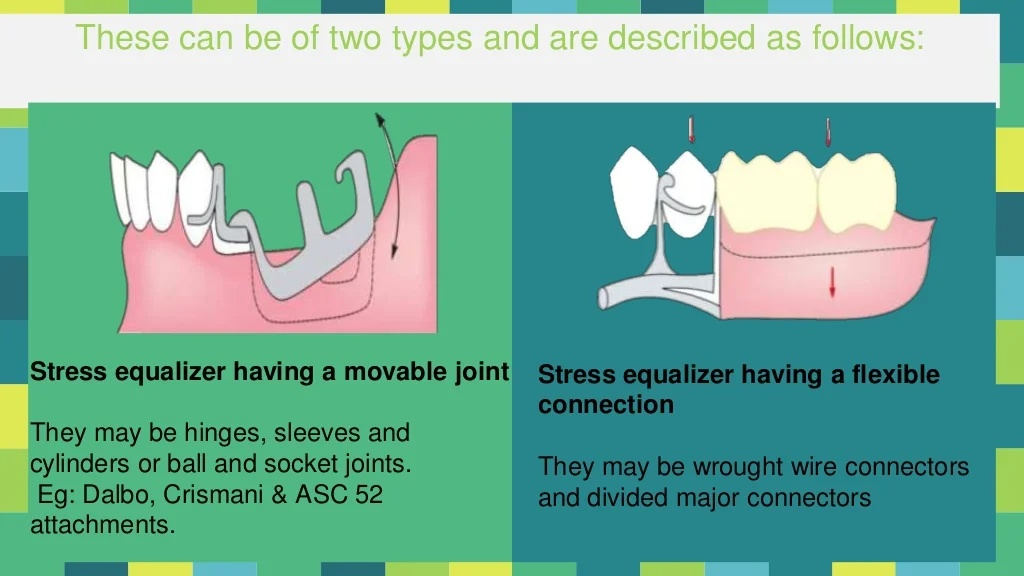 Dalbo attachment
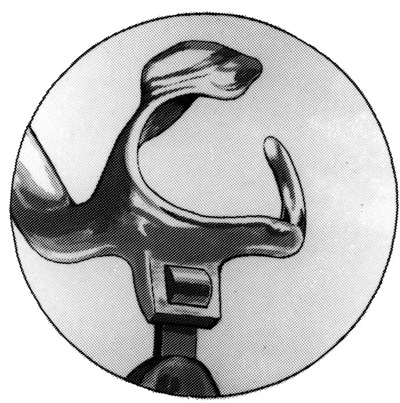 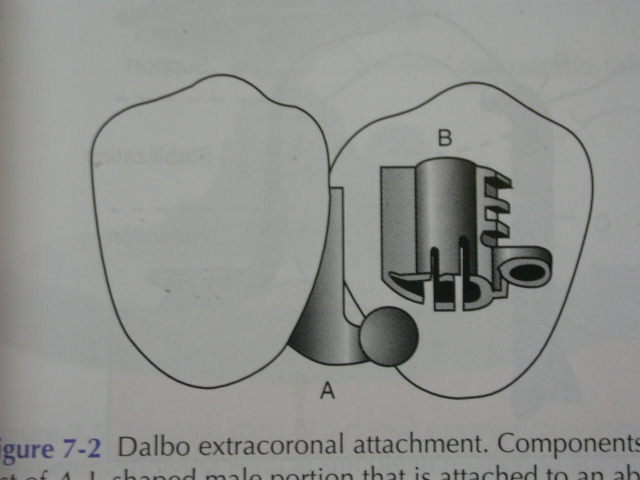 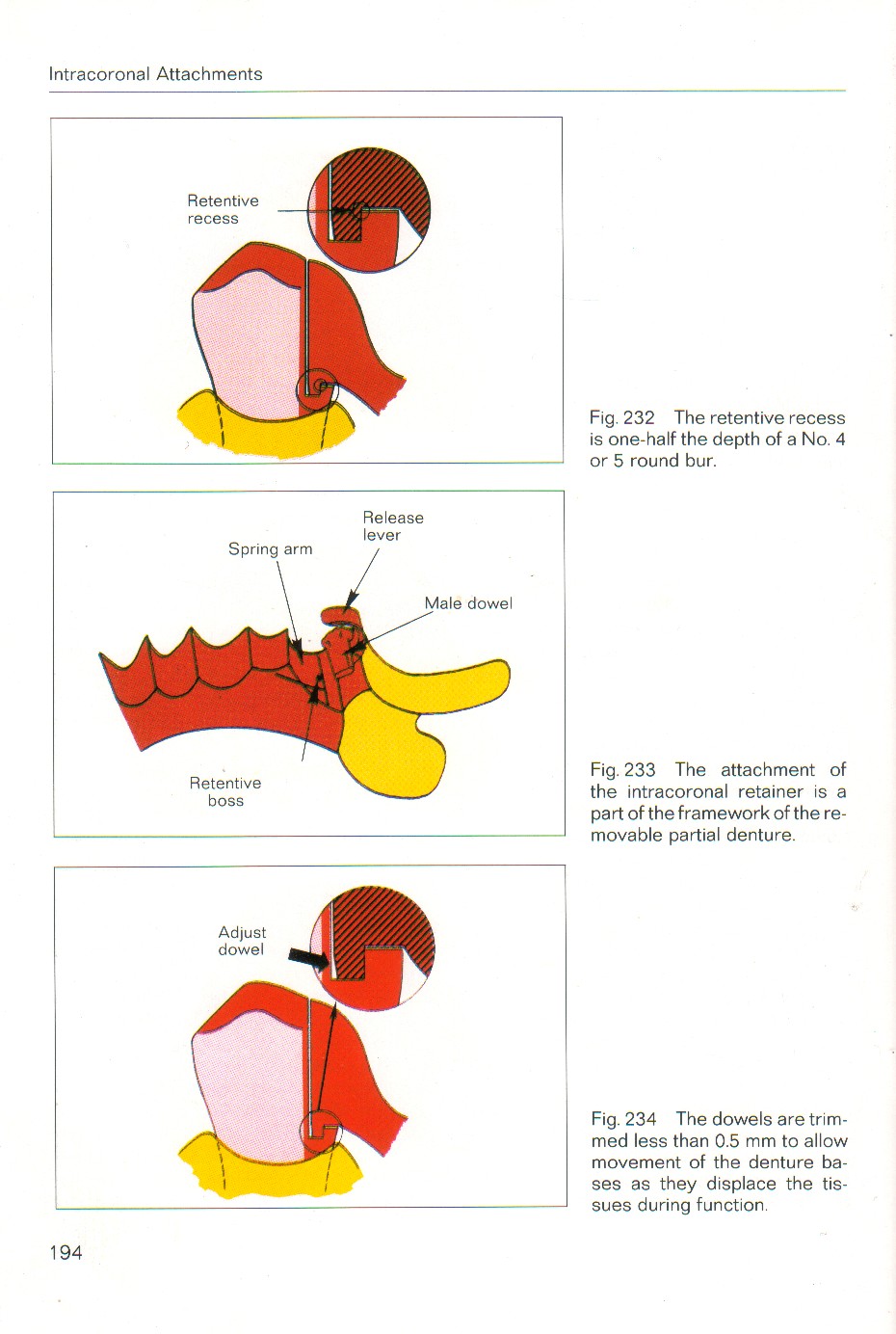 Dalbo attachment
Thompson dowel rest
DSE Hinge
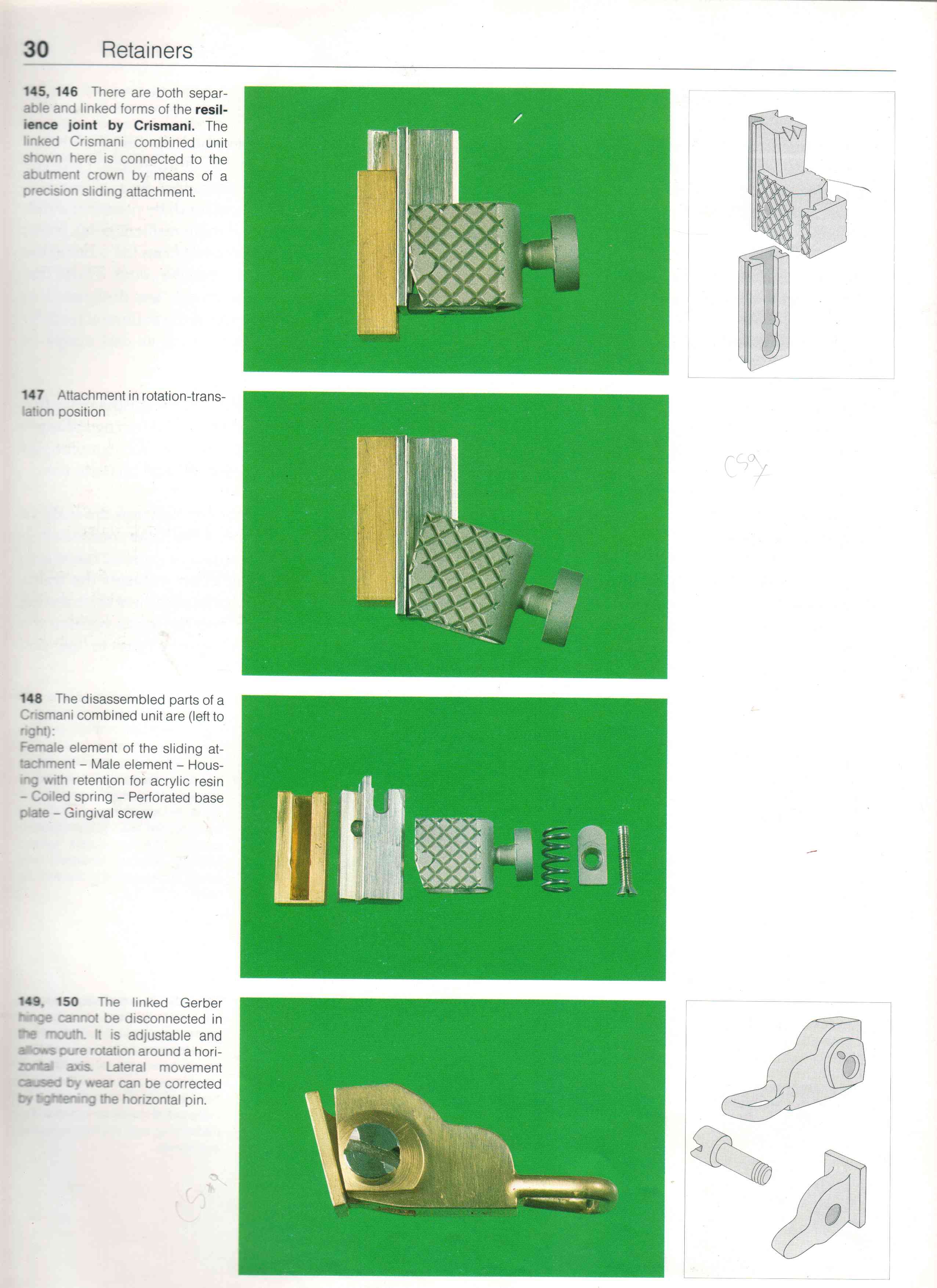 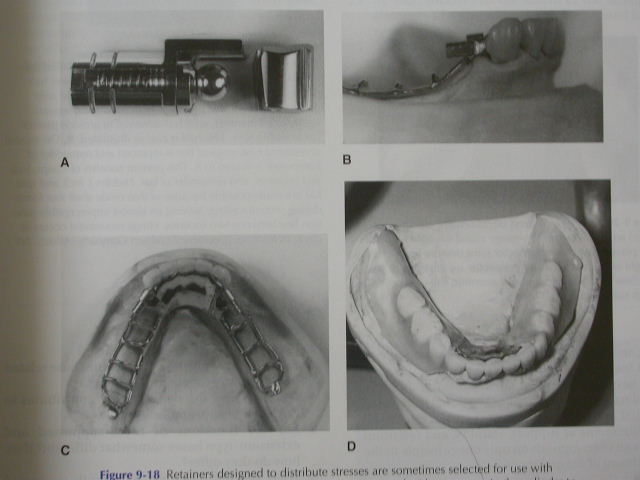 Crismani attachment
ASC-52 attachment
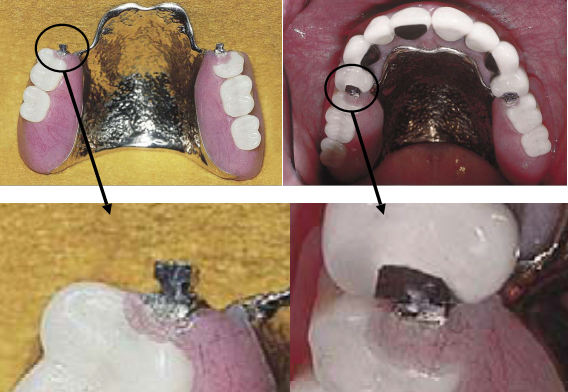 [Speaker Notes: Patric – male- DENTURE
Mtric – female - ABUTMENT]
TYPE 2 - Flexible connection between the direct retainer and the denture base.
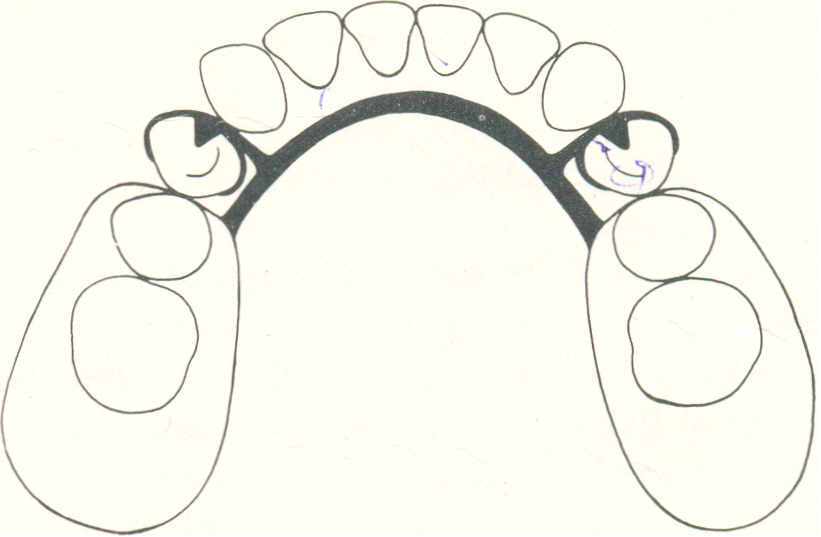 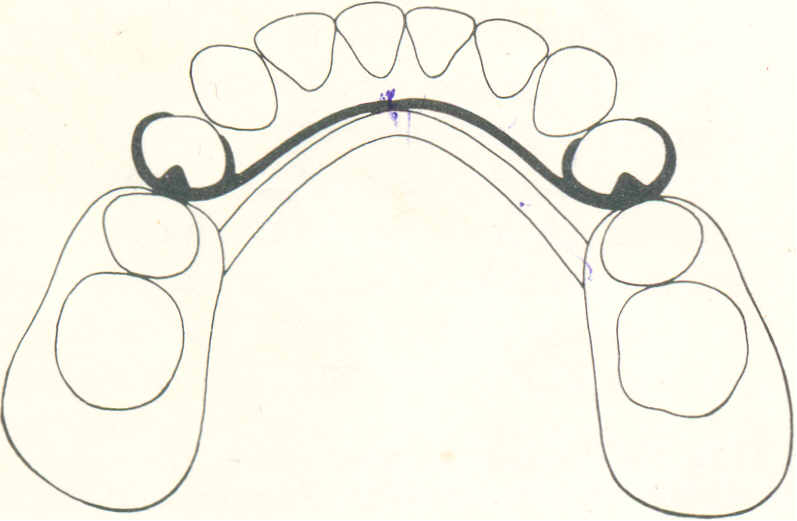 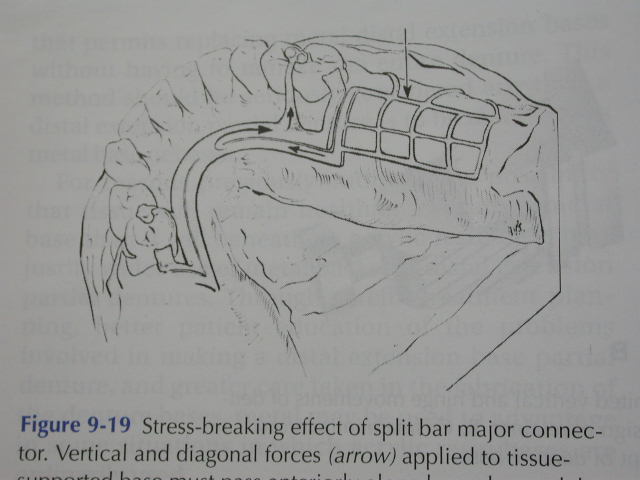 3. Mesial placement of occlusal rests
1. Split Bar major connector
2. Partial division of connectors
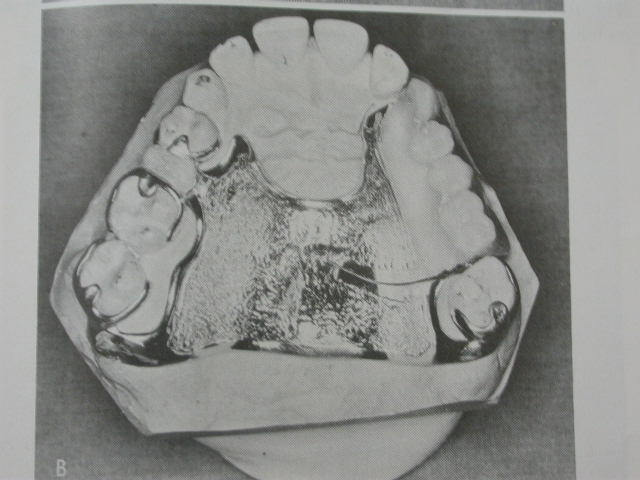 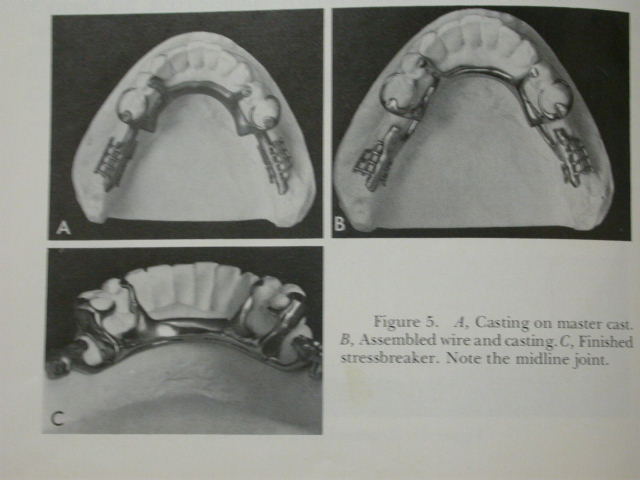 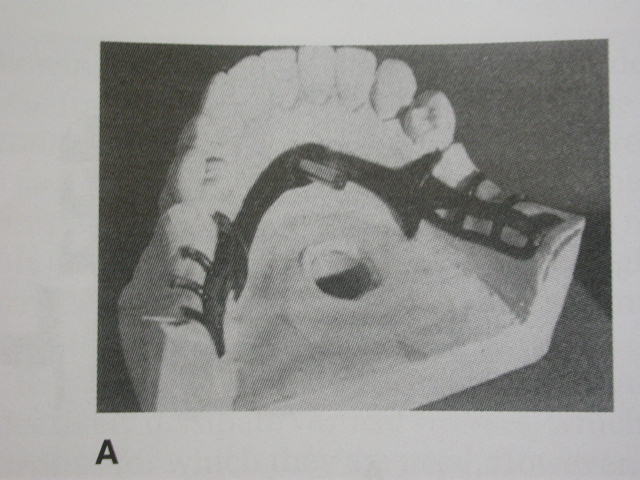 5. Split palate stress breaker
4. 12 gauge chrome wire stress breaker
6. Ticonium hidden lock design
[Speaker Notes: Lab-dual casting technique.]
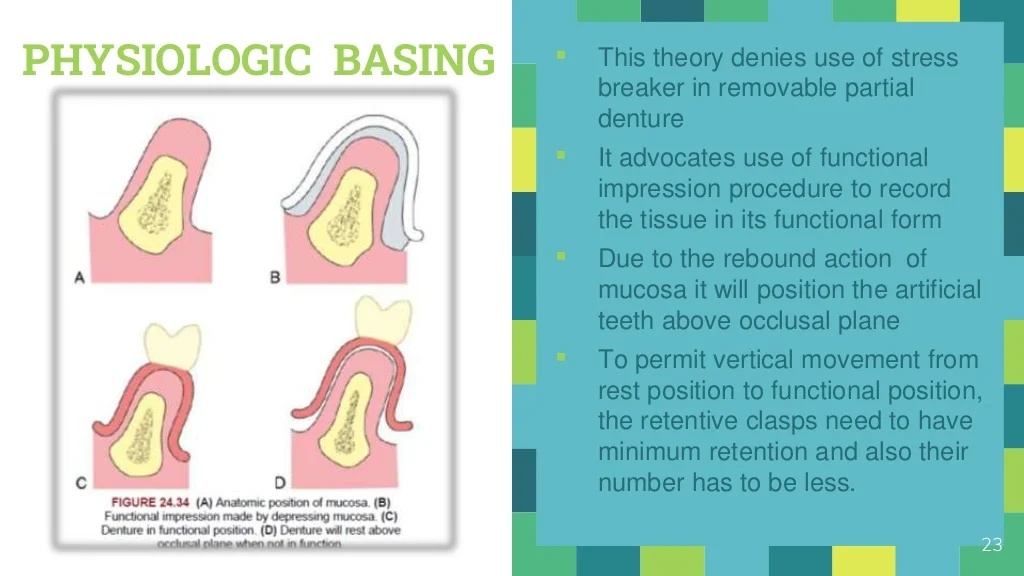 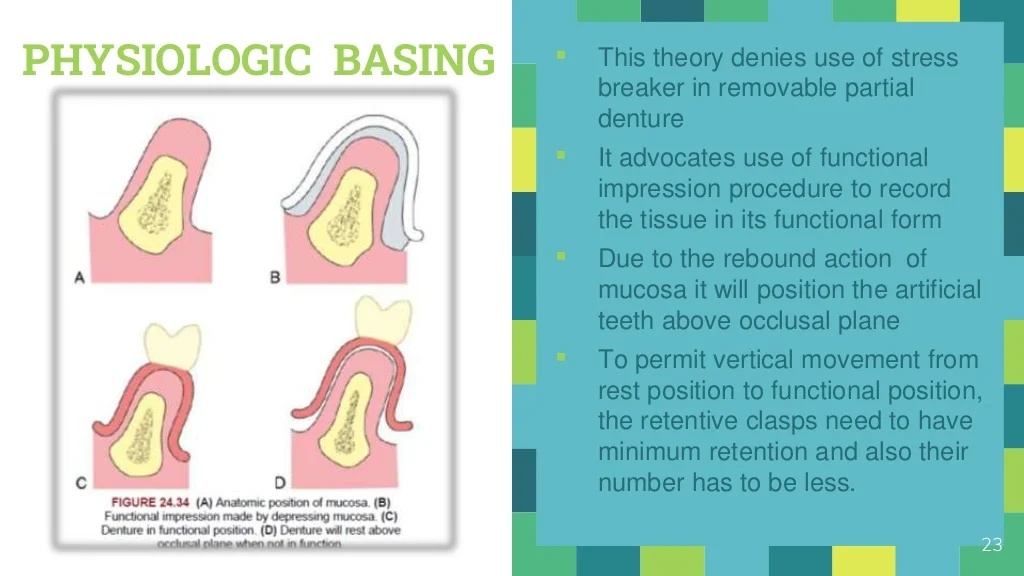 [Speaker Notes: The proponents of this theory also believe that there is relative lack of movement in abutment teeth in an apical direction compared to the ridge.]
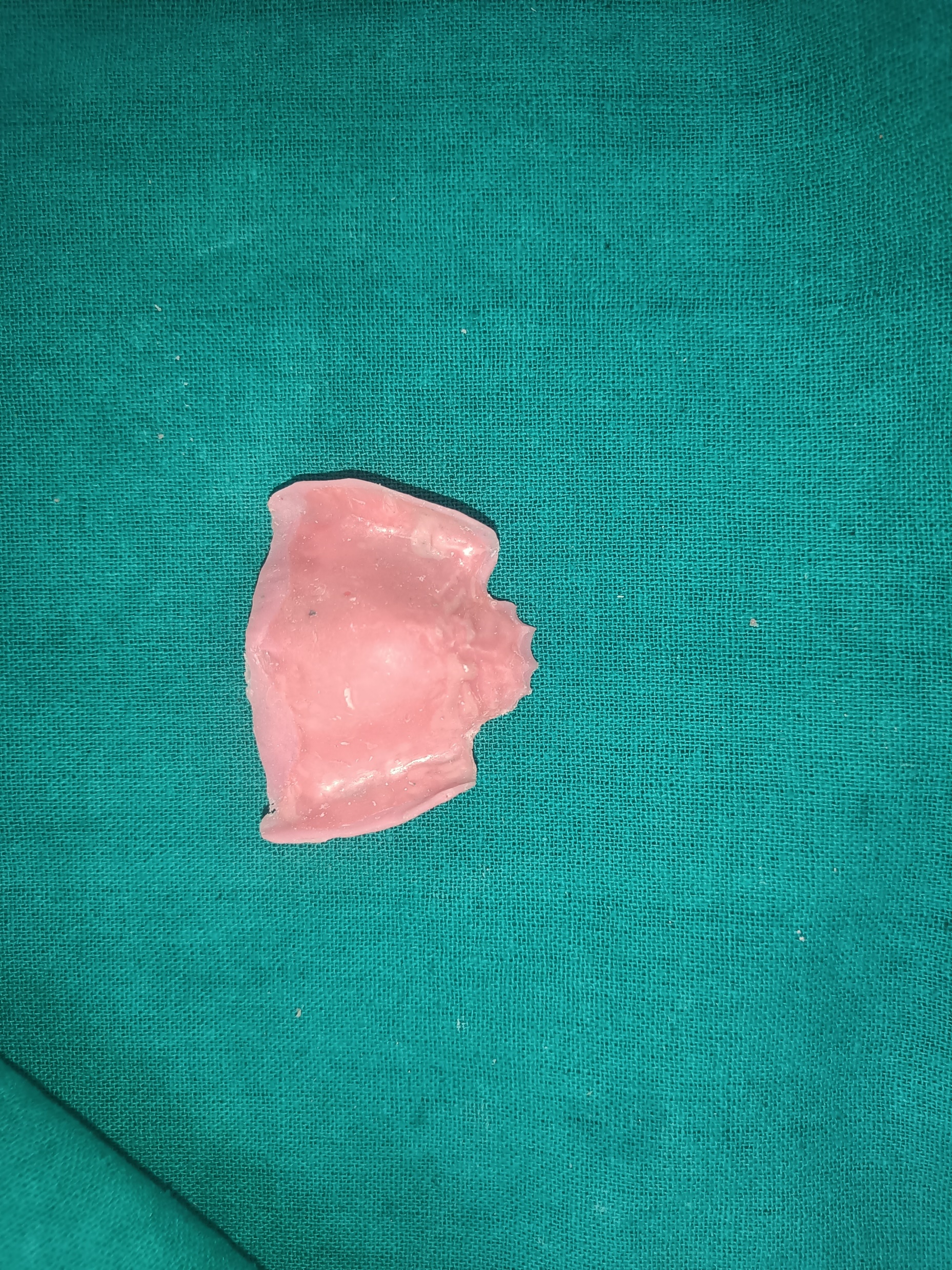 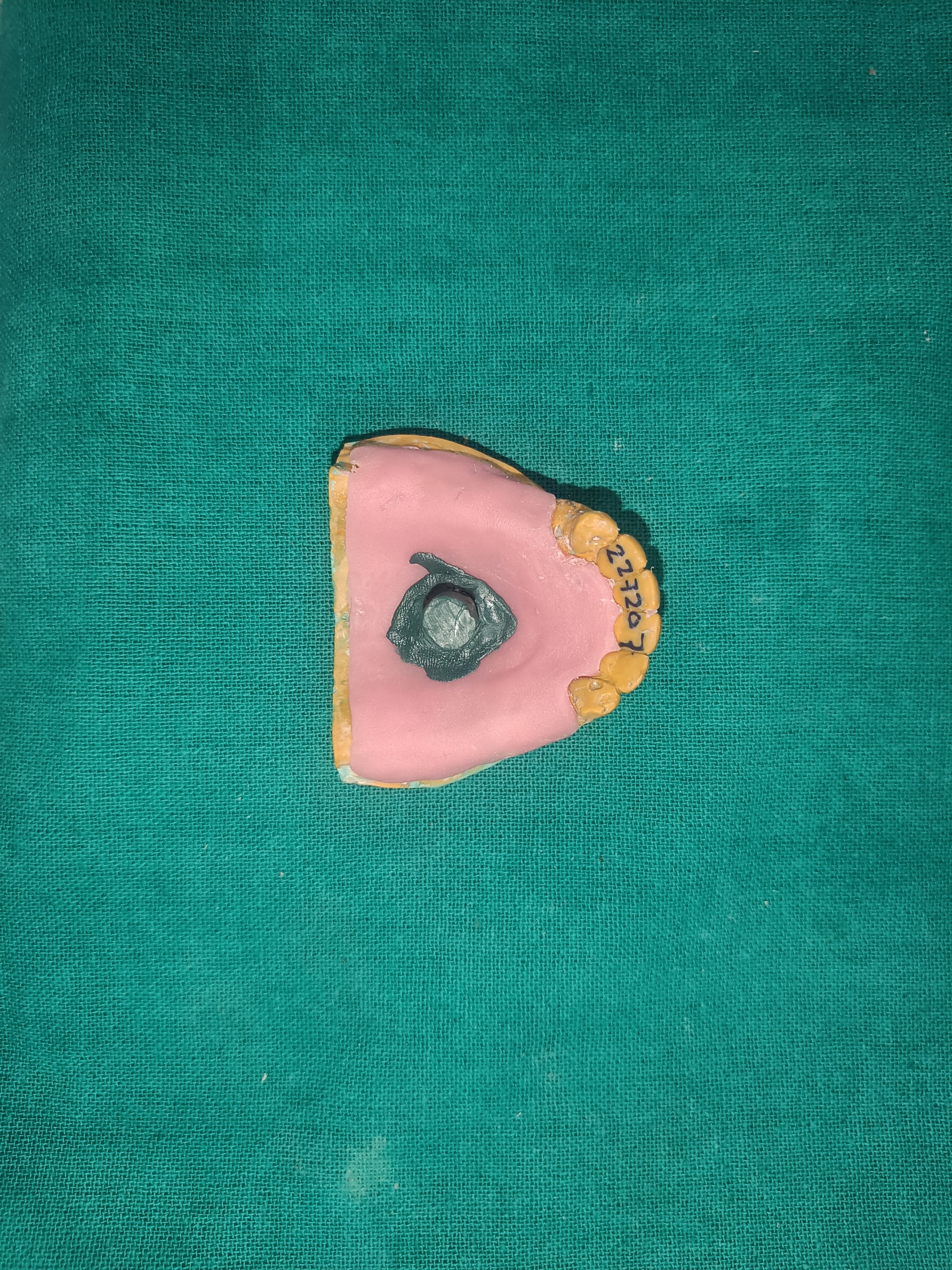 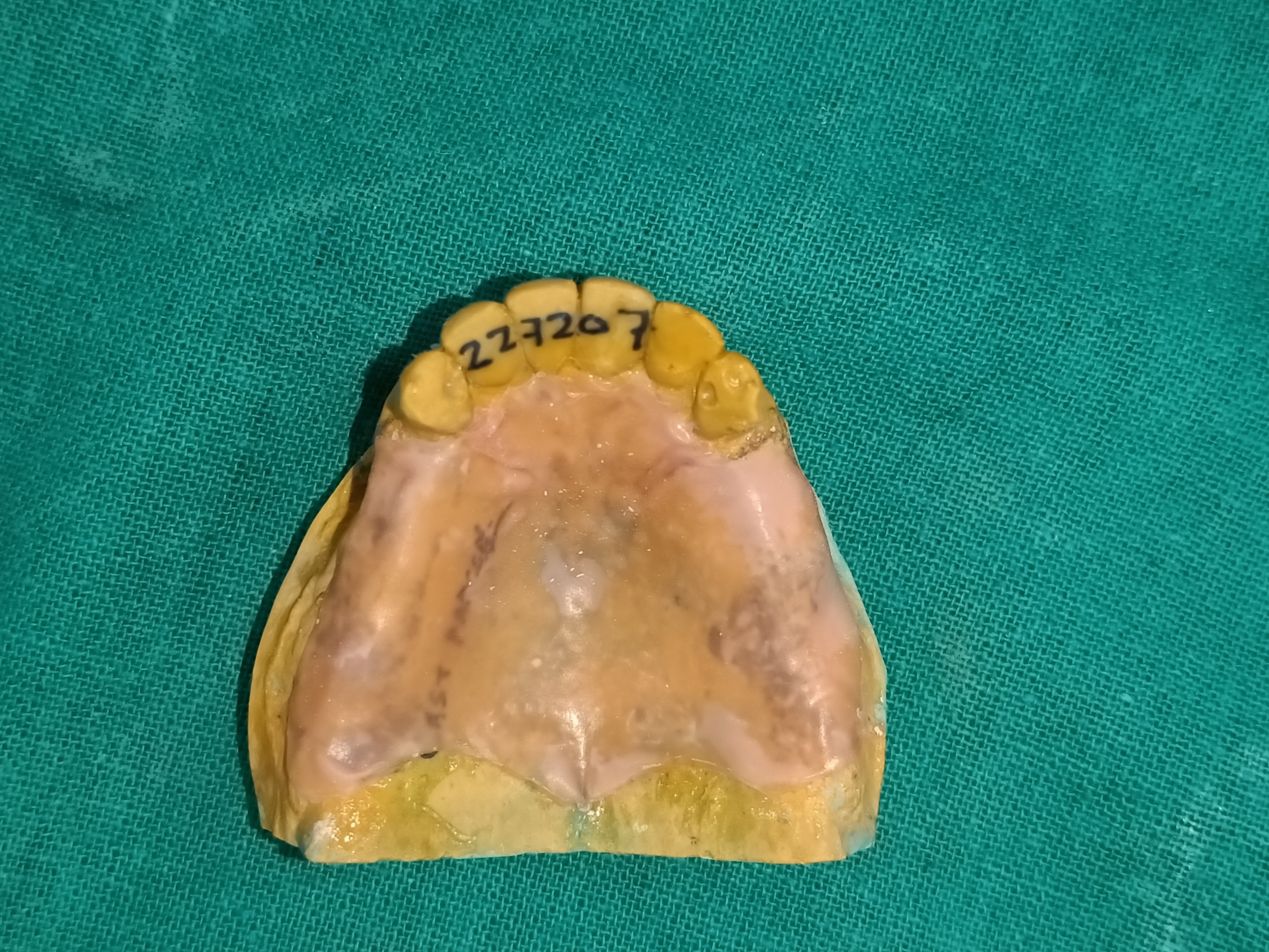 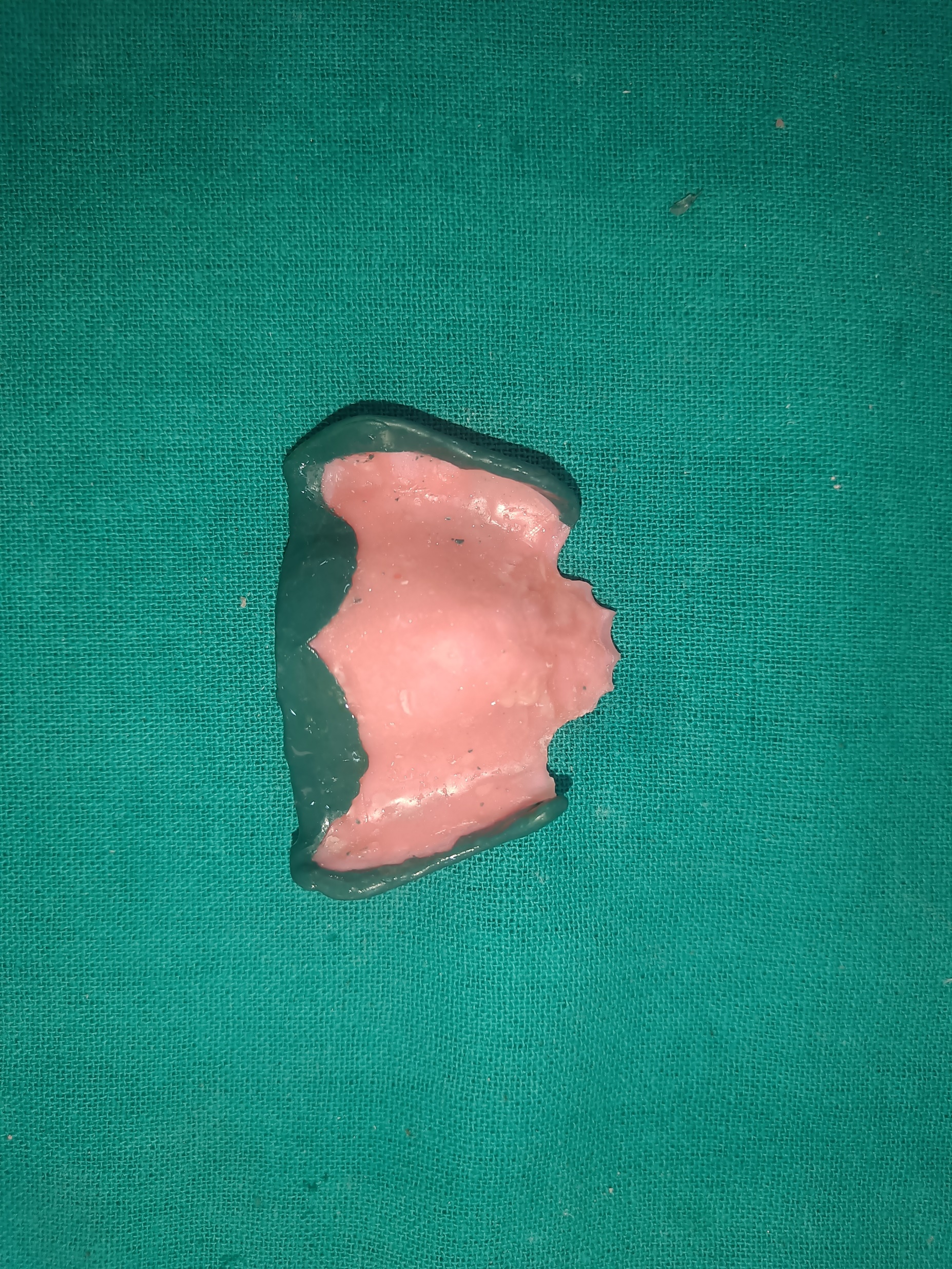 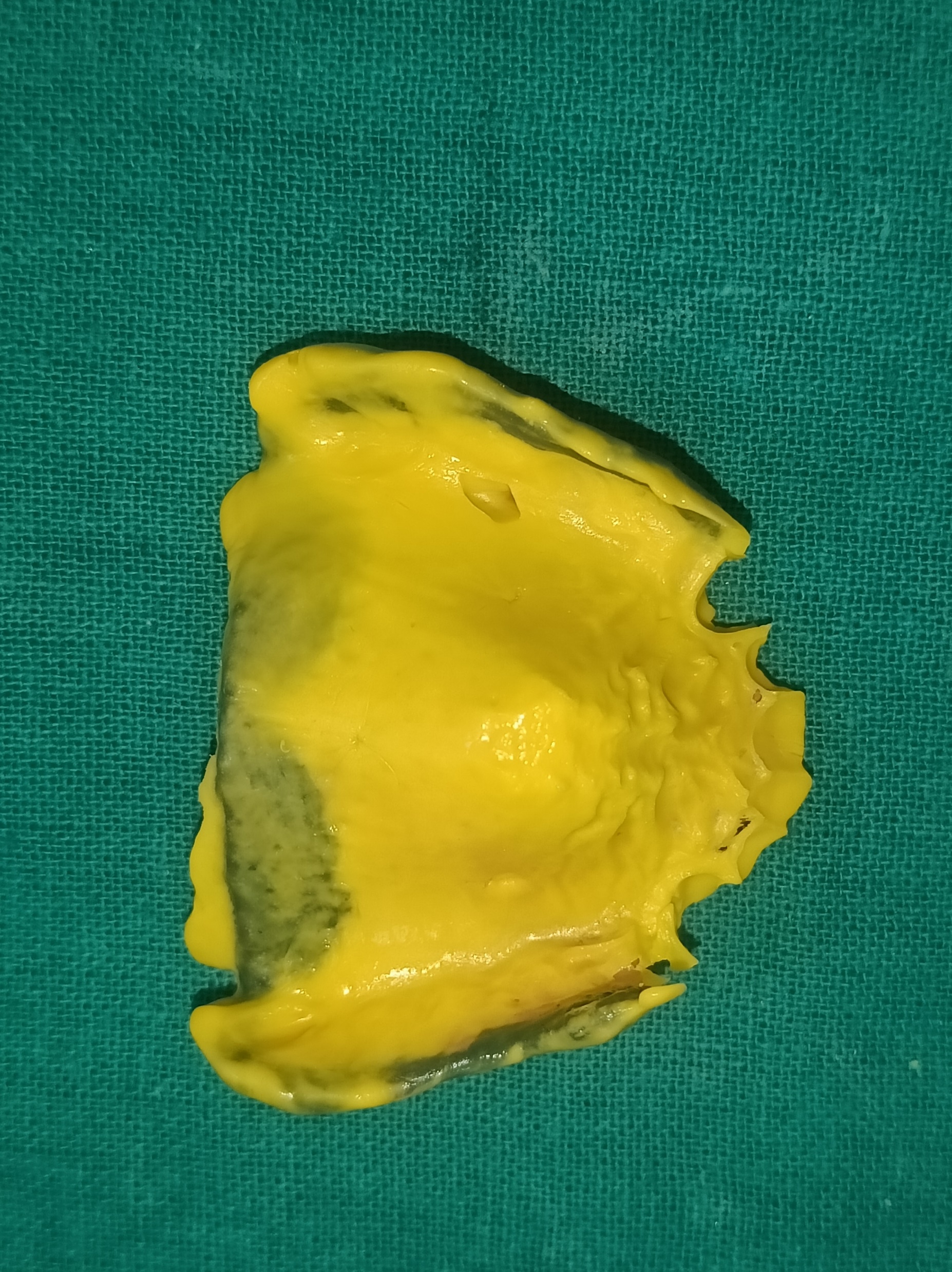 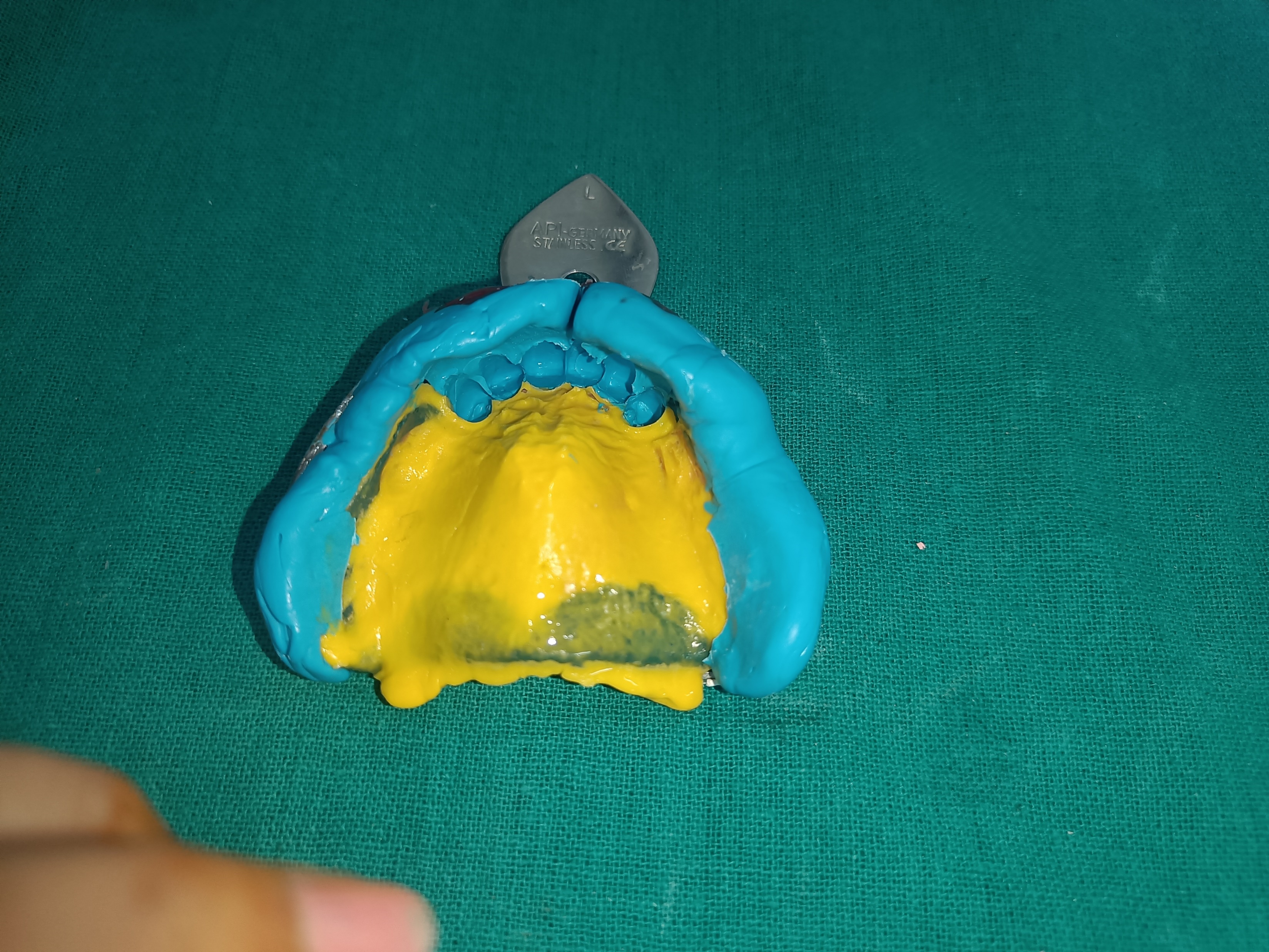 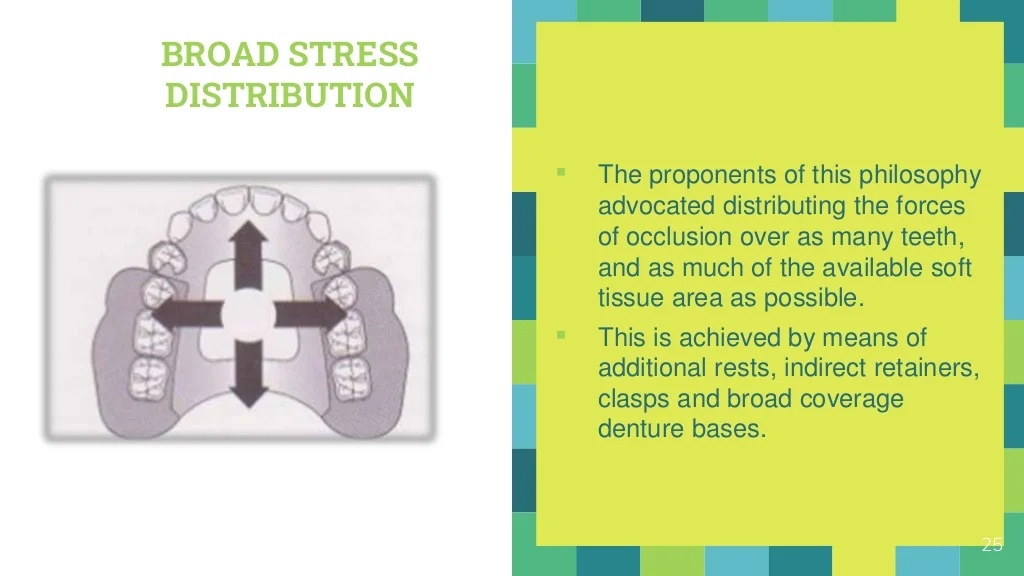 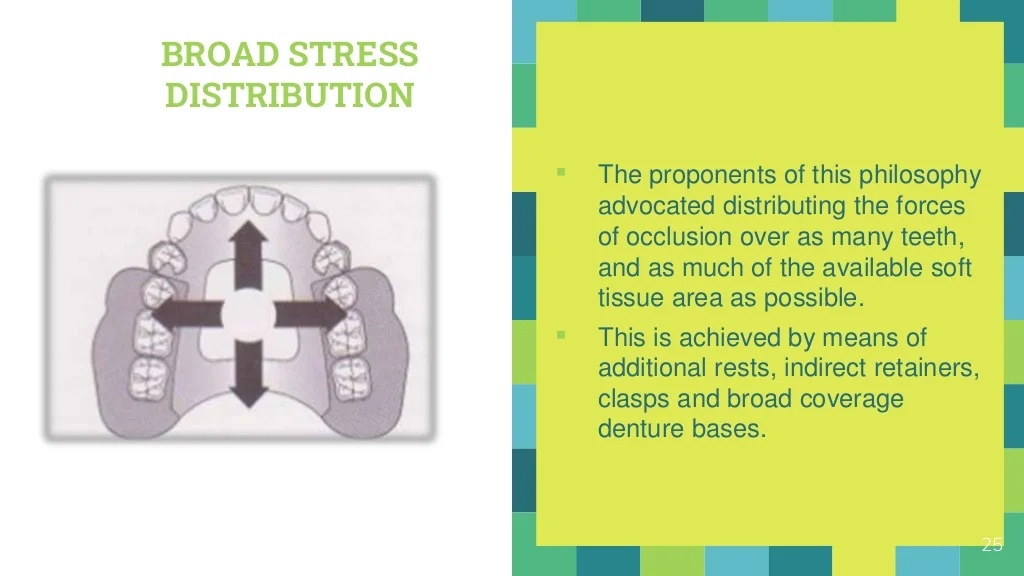 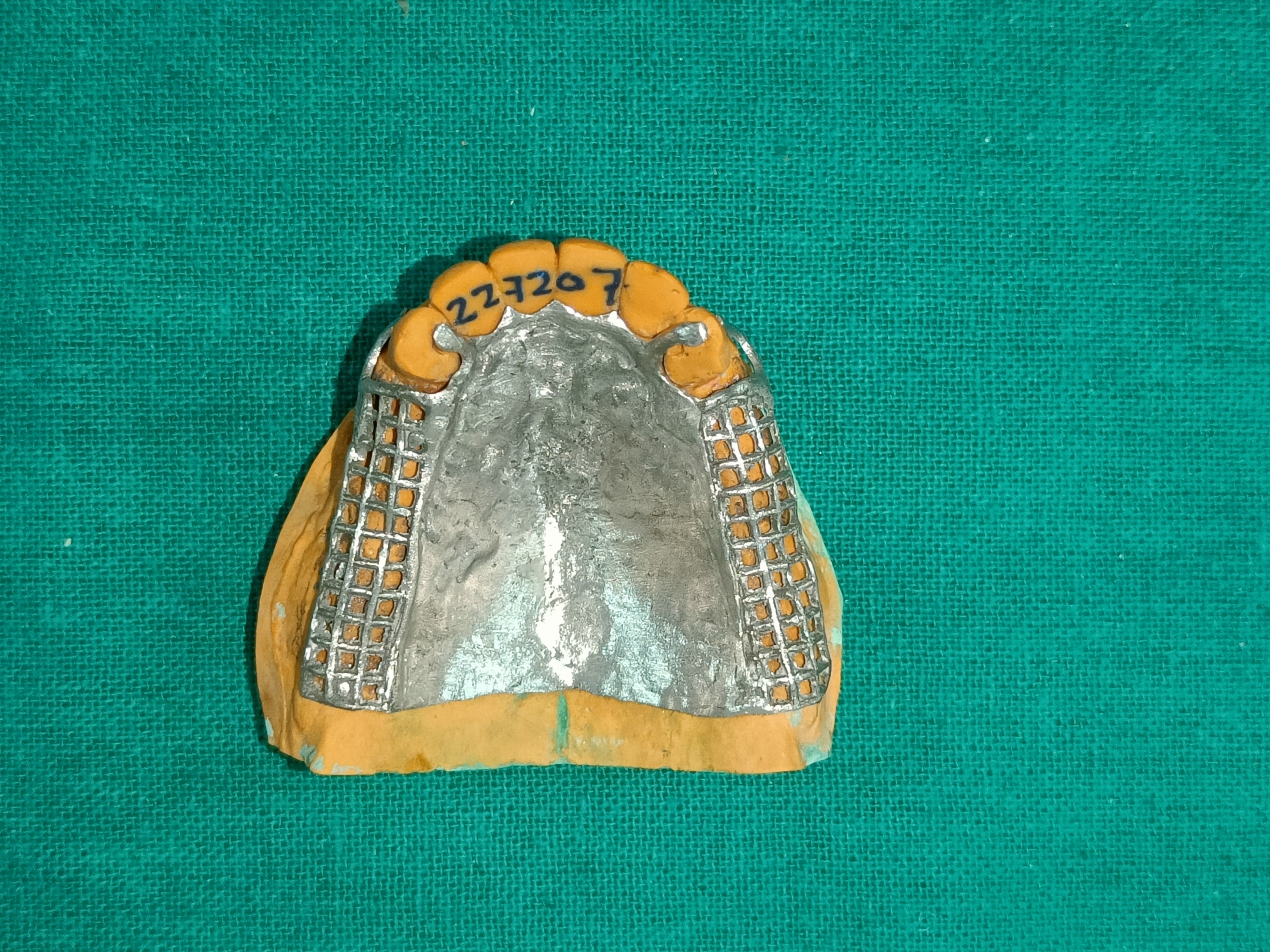 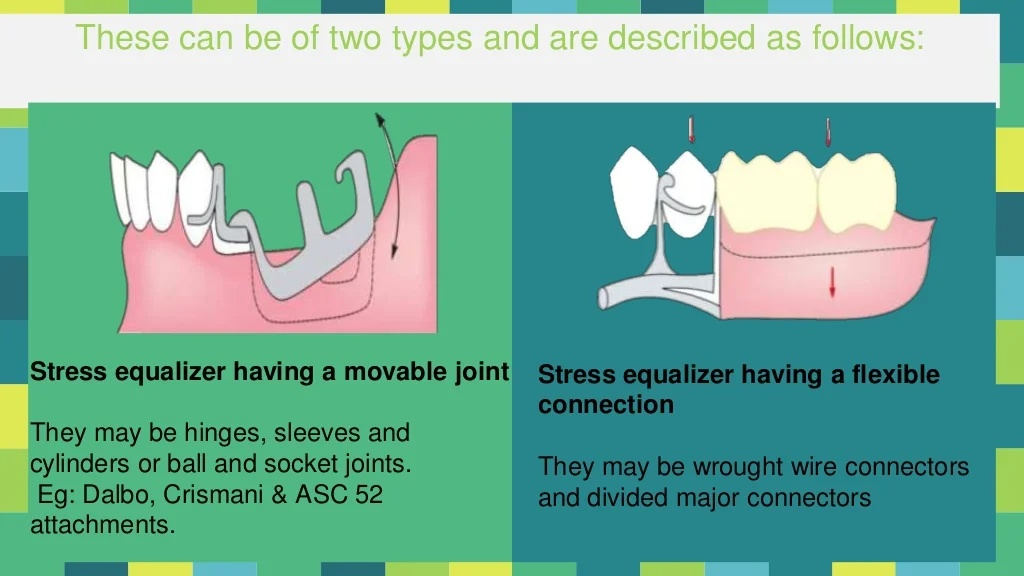 Out of these three philosophies,

 Stress equalization has few advocates.




 Broad stress distribution is the most widely used philosophy and will be followed in the design procedure.
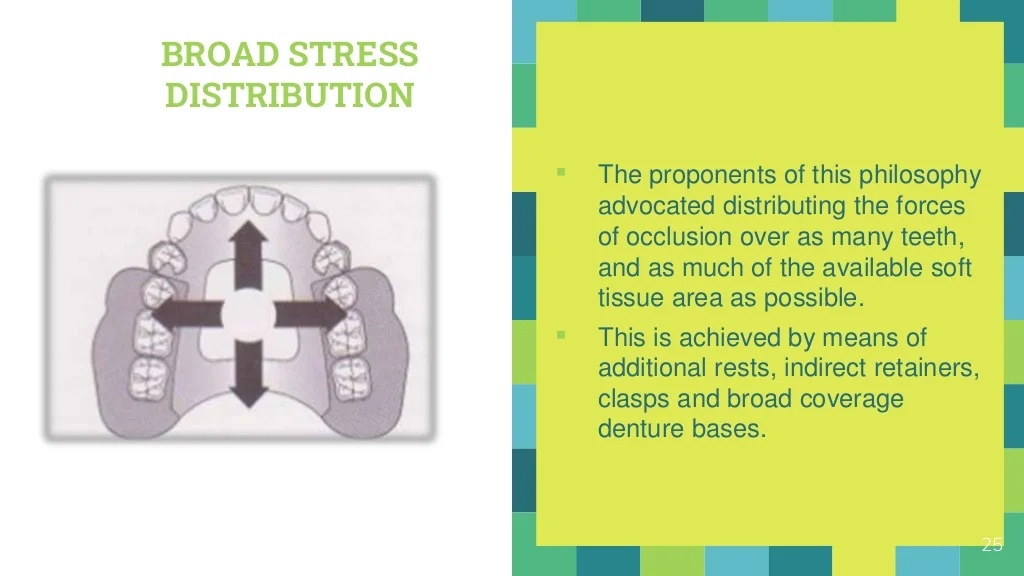 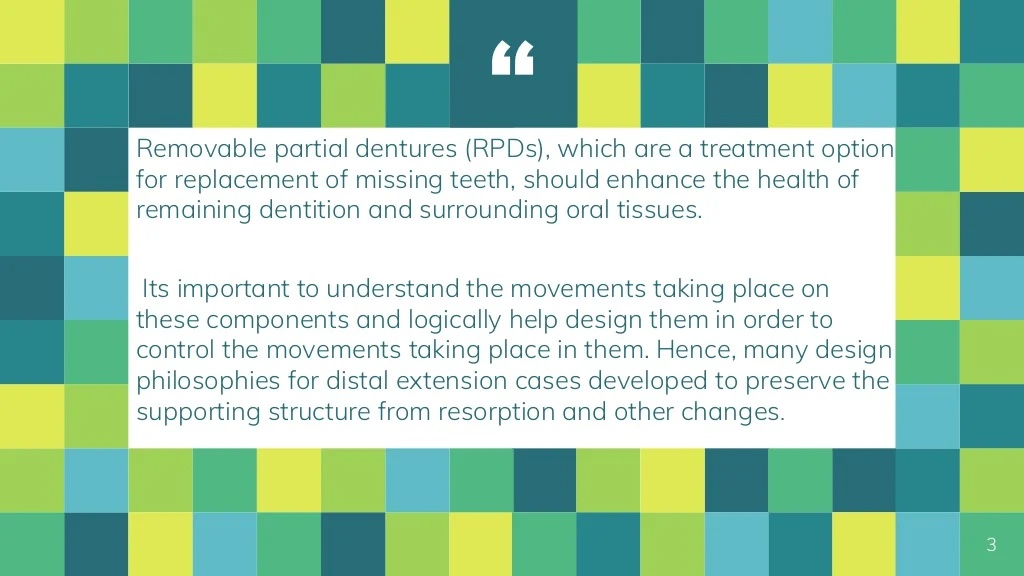 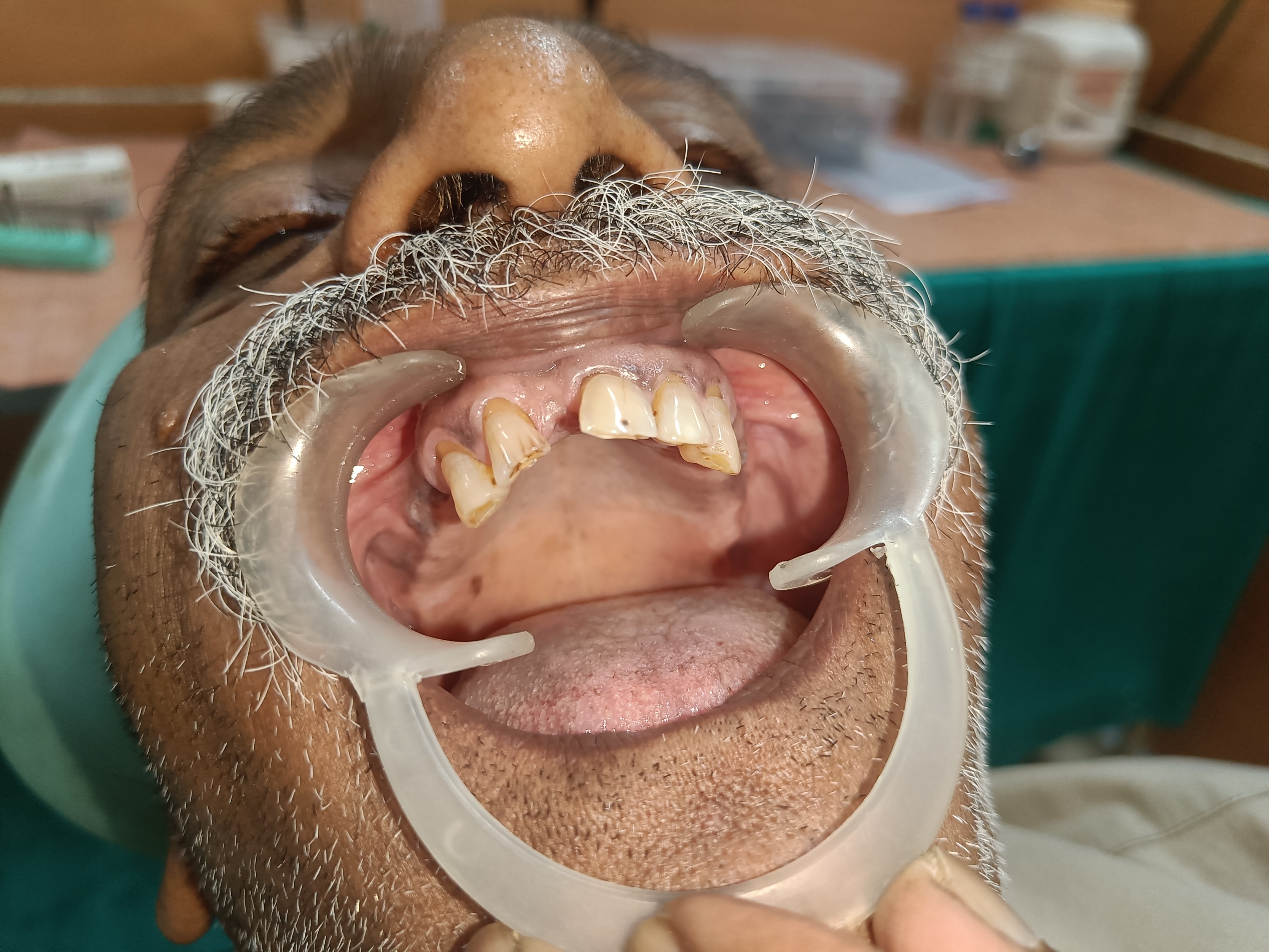 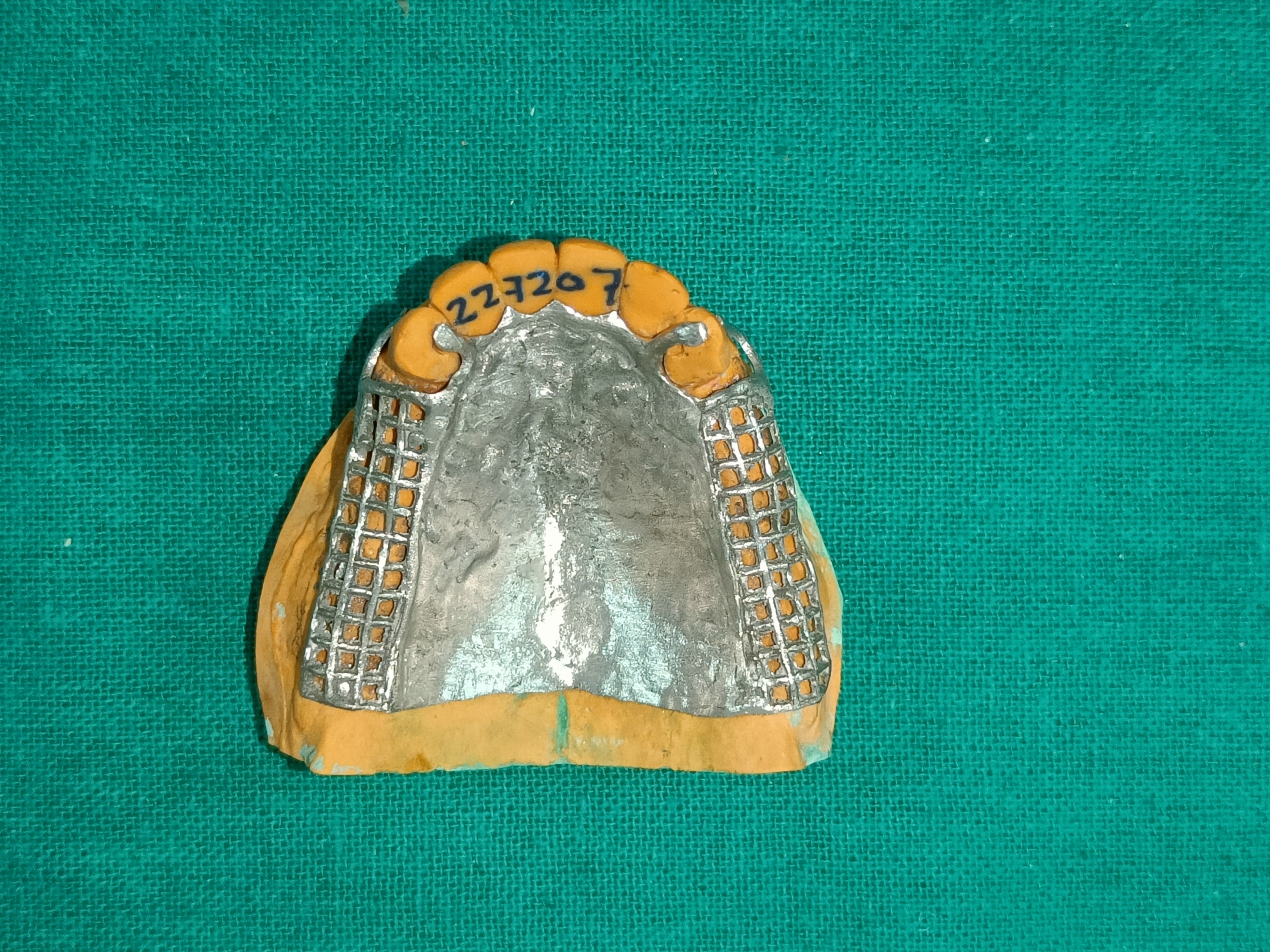 If the physiologic limits of the supporting tissues are respected, then almost any design can be successful.
[Speaker Notes: The challenge is primarily in designing class I and II arches and to some extent in class IV arches and distributing the forces acting on the removable partial denture between the soft tissues and teeth.]
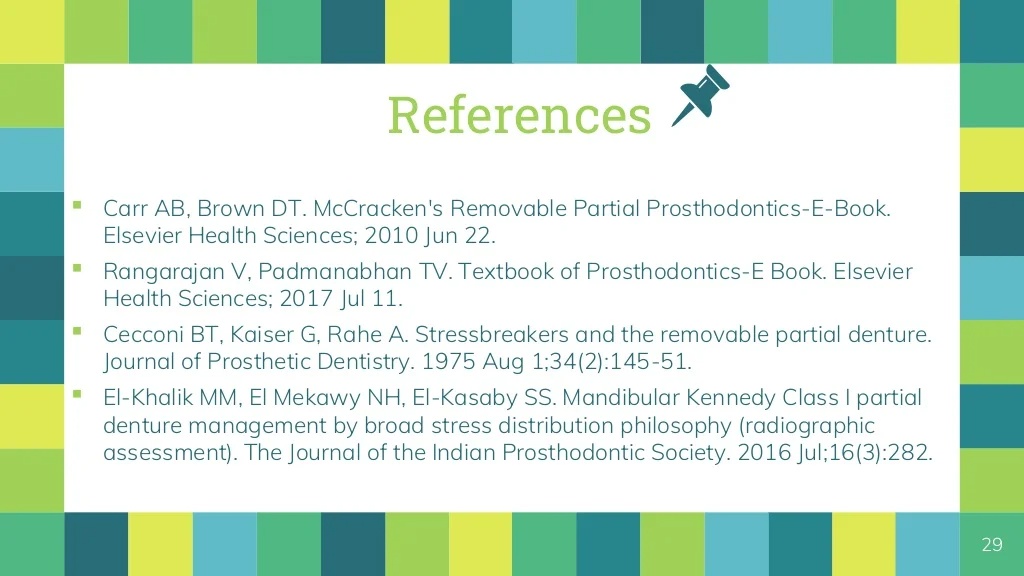